我是地球的血液，我是生命的源泉。
我流进人们的嘴里，大家心里甜了。
我流进田野，秧苗长了。
我走过山川，山川绿了。
我经过草原，牛羊笑了。
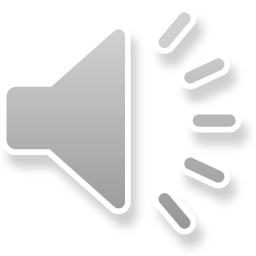 小水滴的诉说
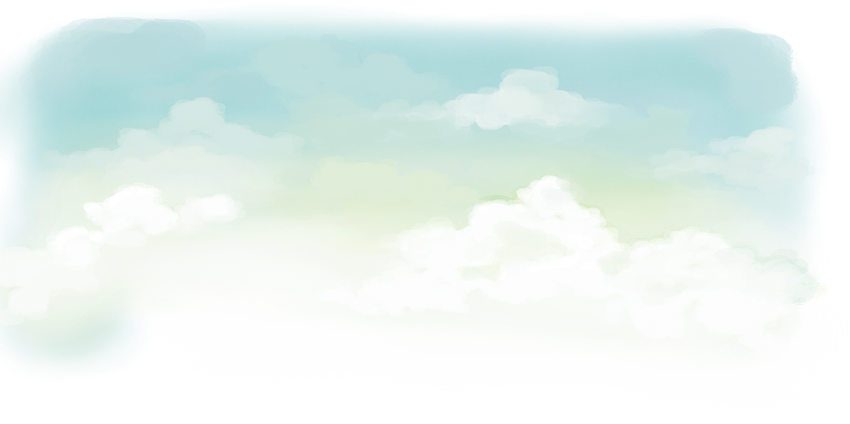 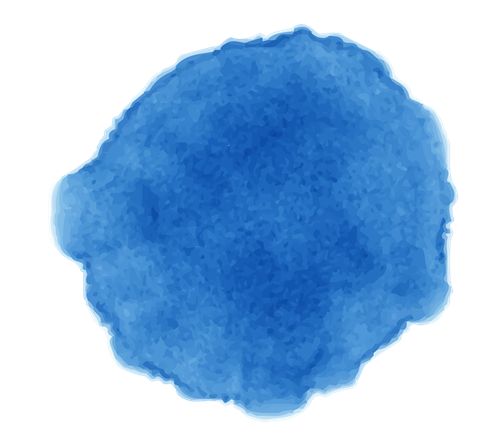 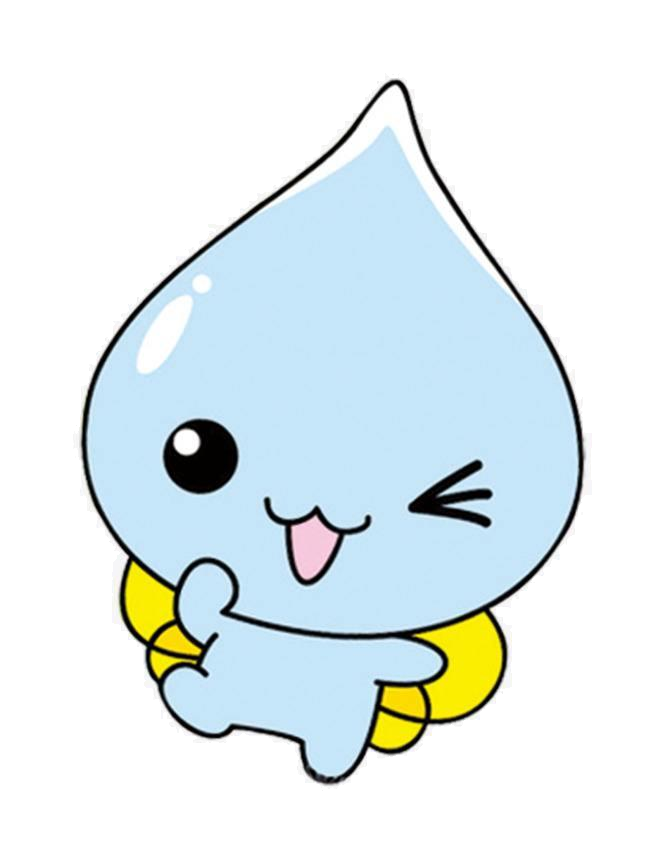 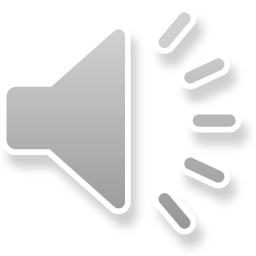 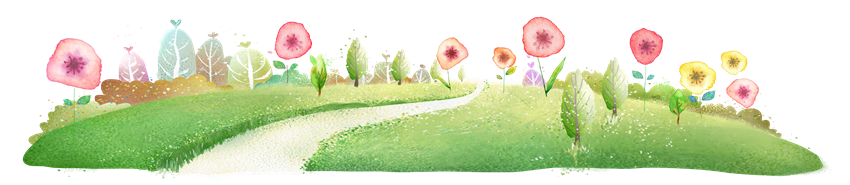 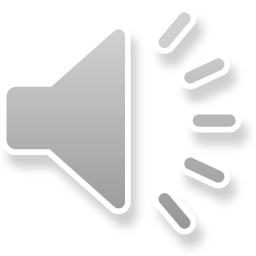 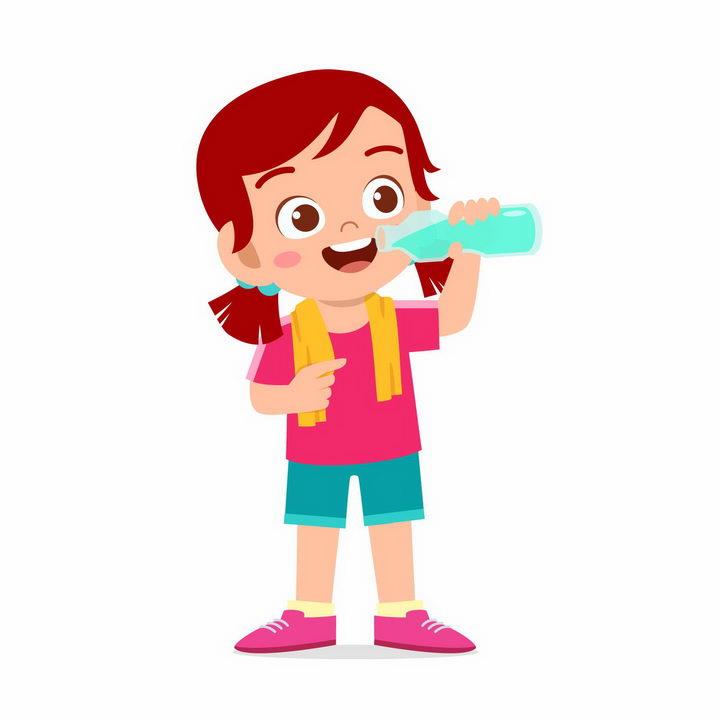 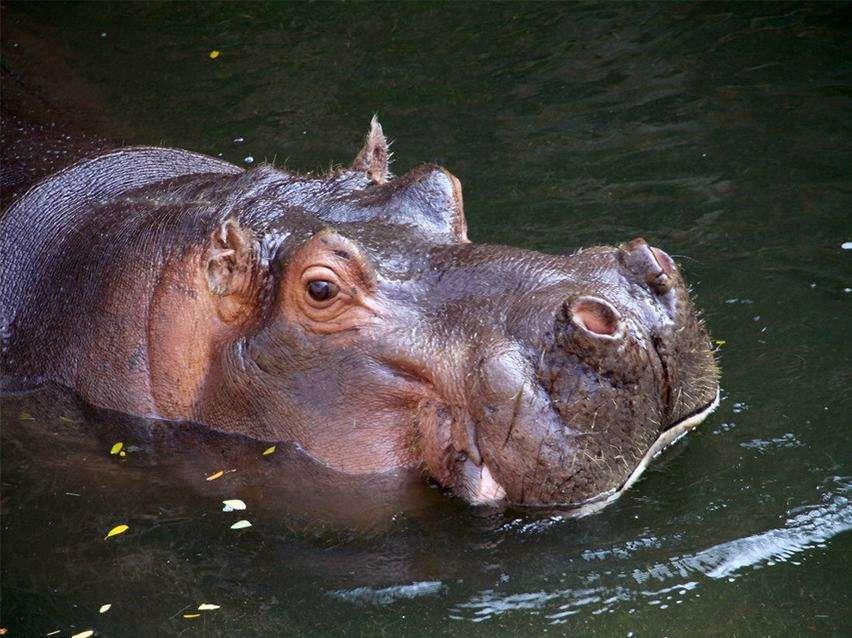 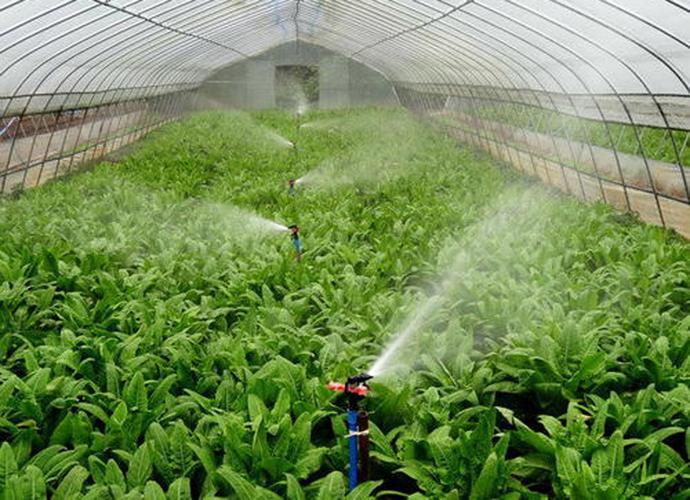 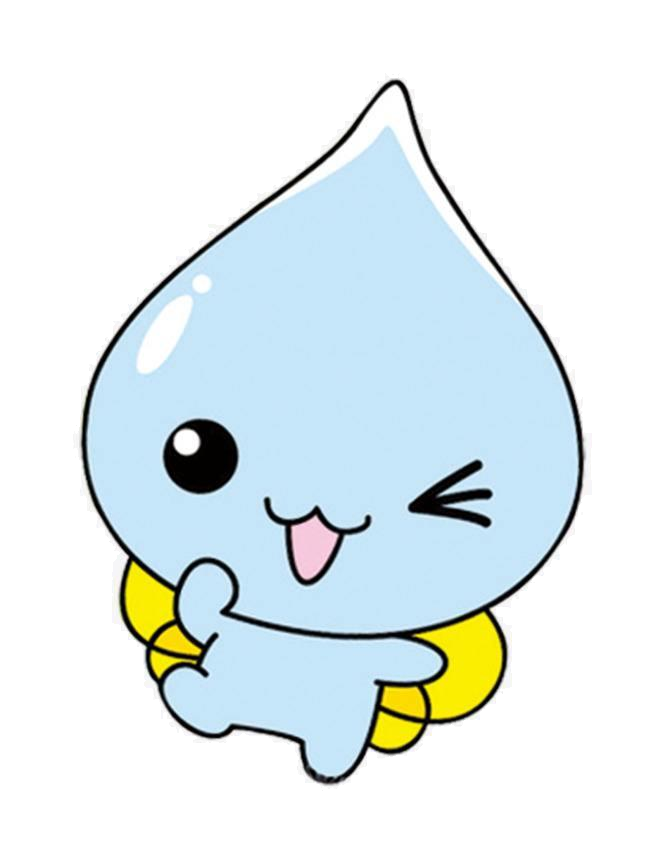 地球水资源现状
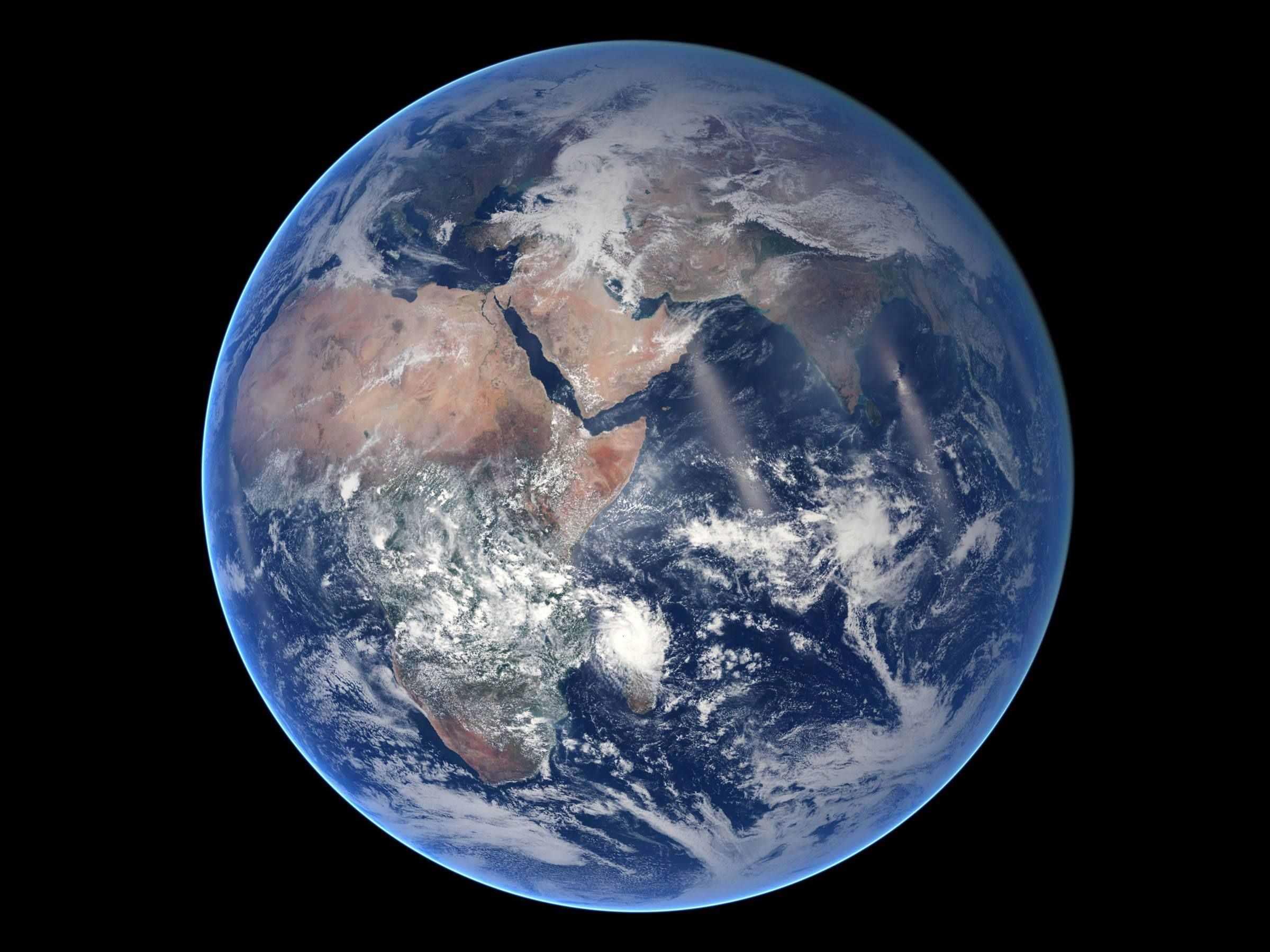 71%
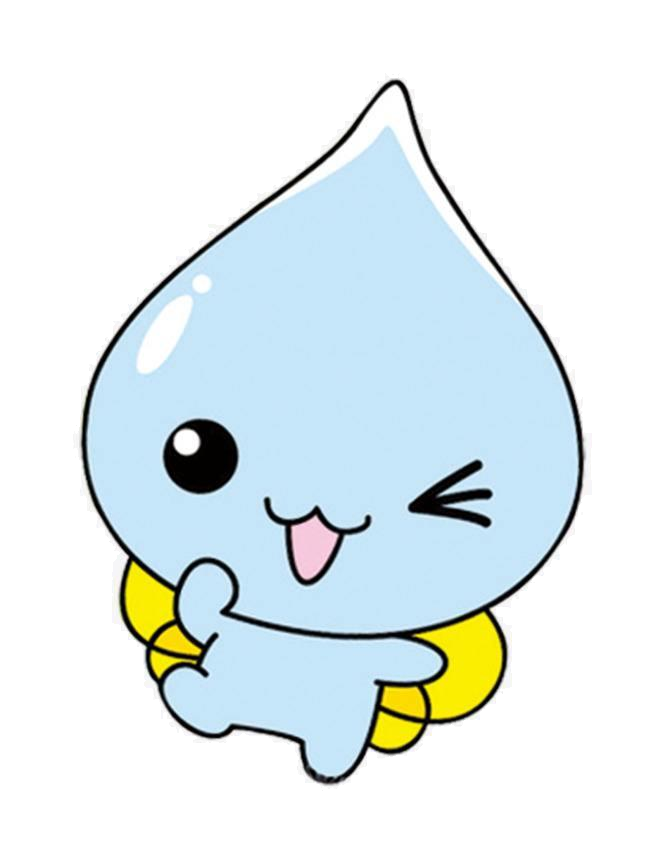 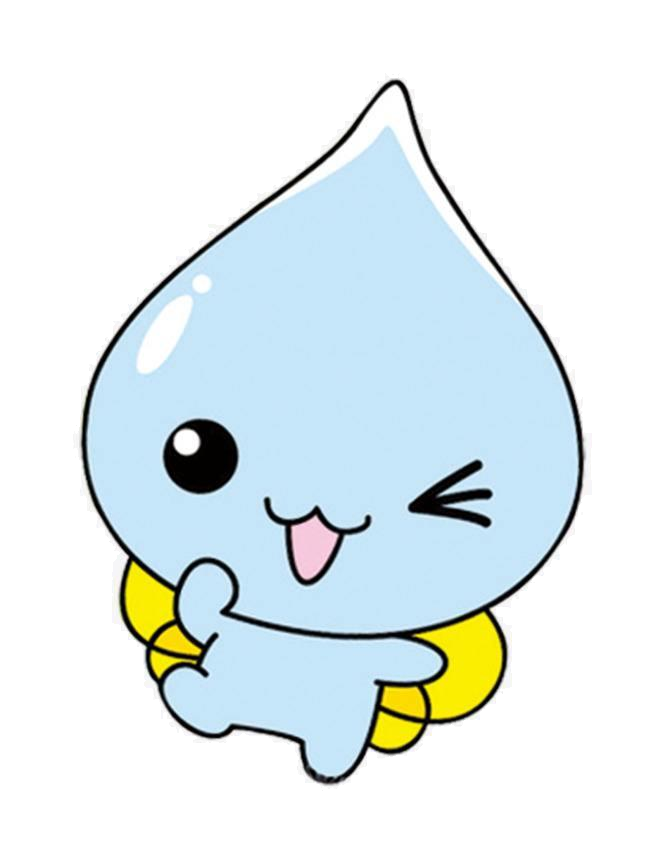 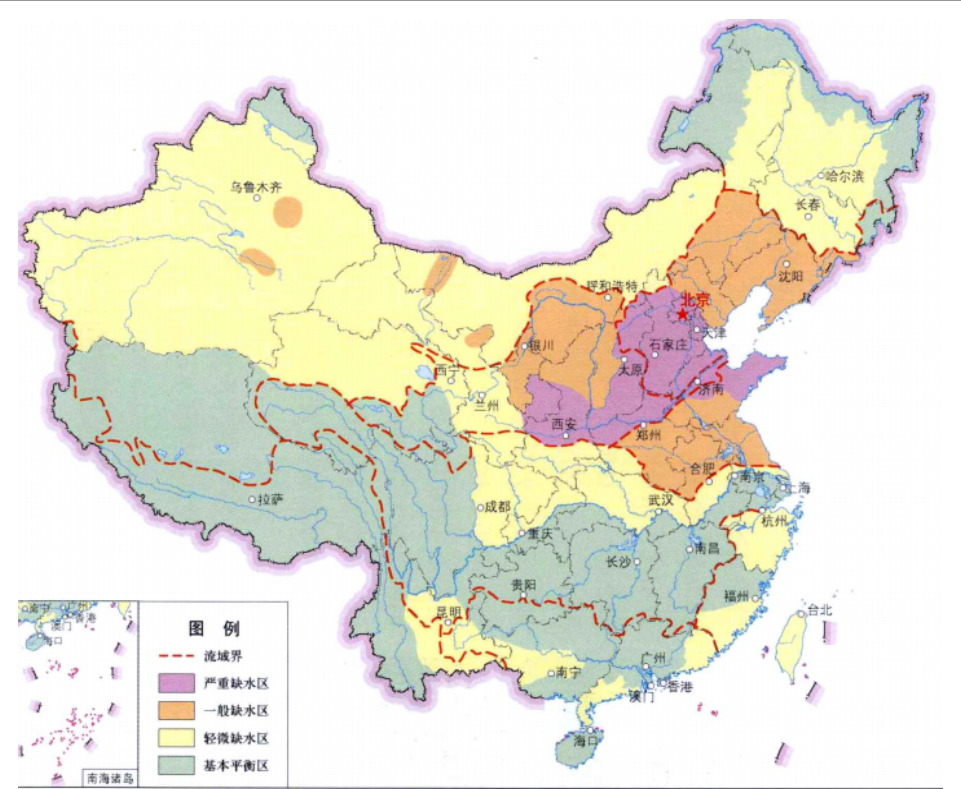 地球水资源现状
你从图片中获取到了哪些信息？
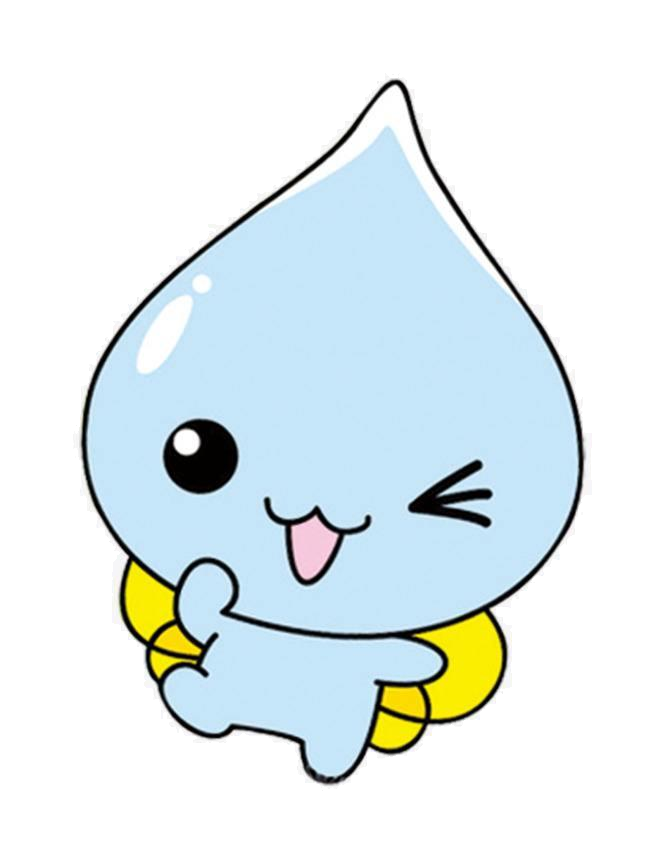 2.7%
地球水资源现状
0.3%
97%
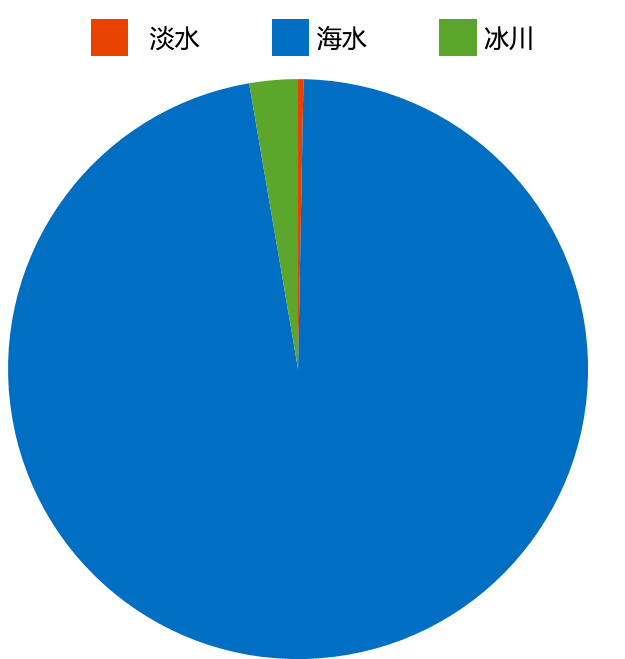 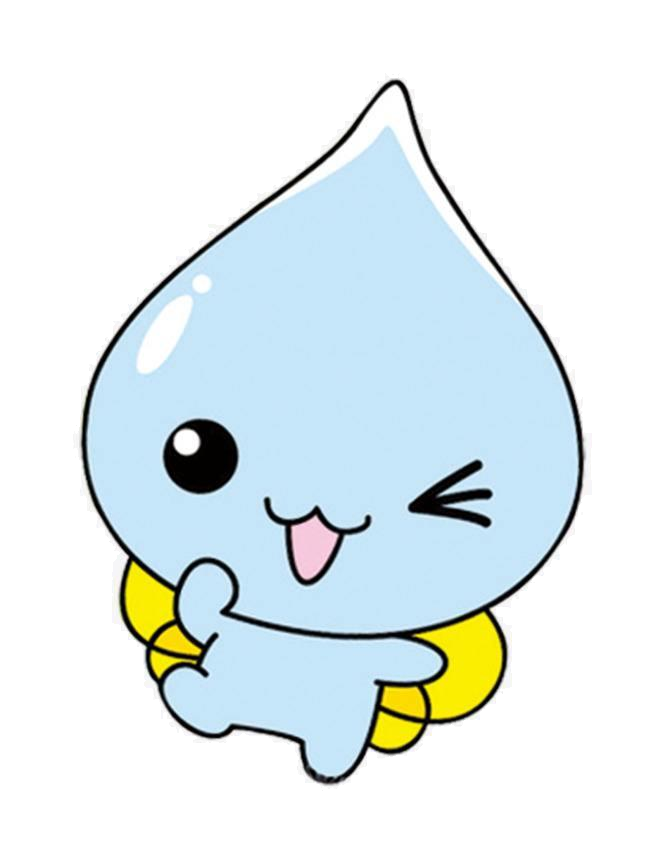 2.7%
0.3%
97%
地球水资源现状
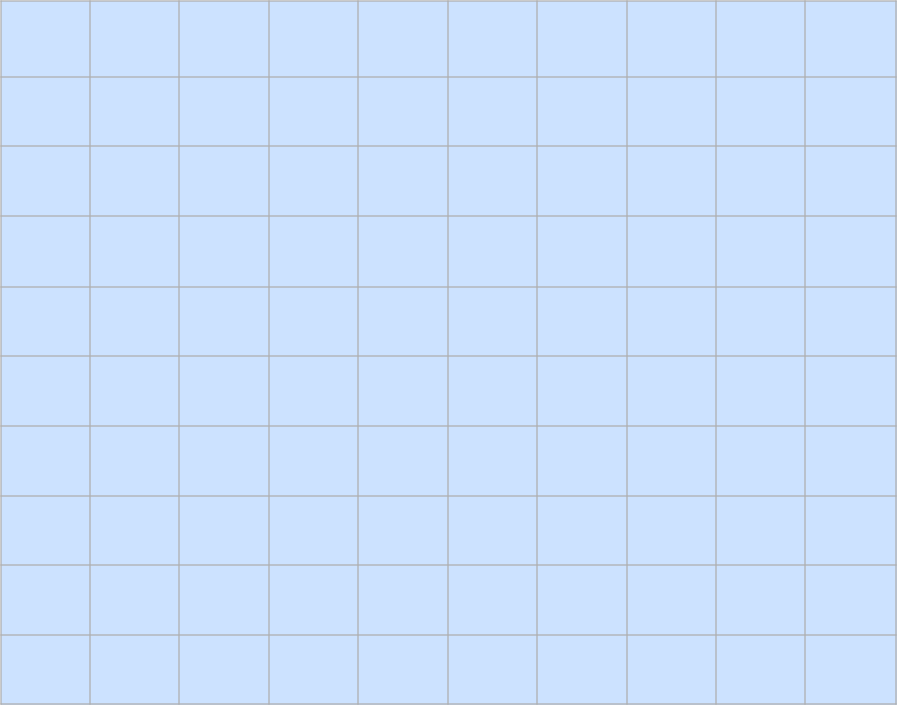 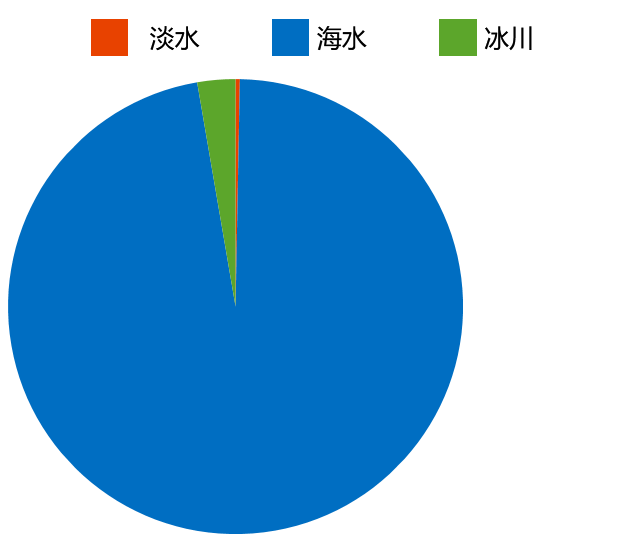 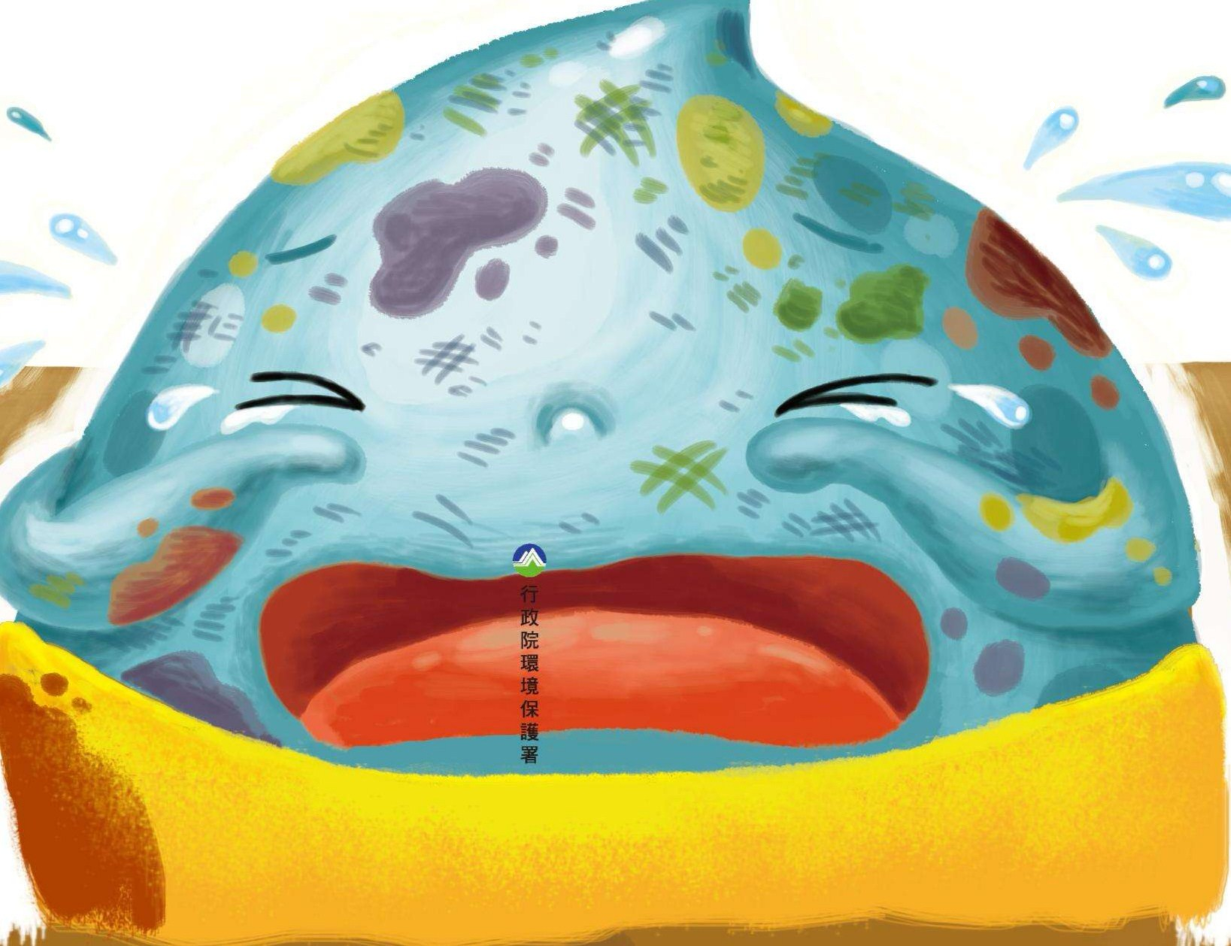 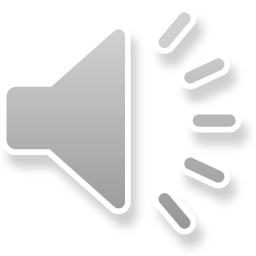 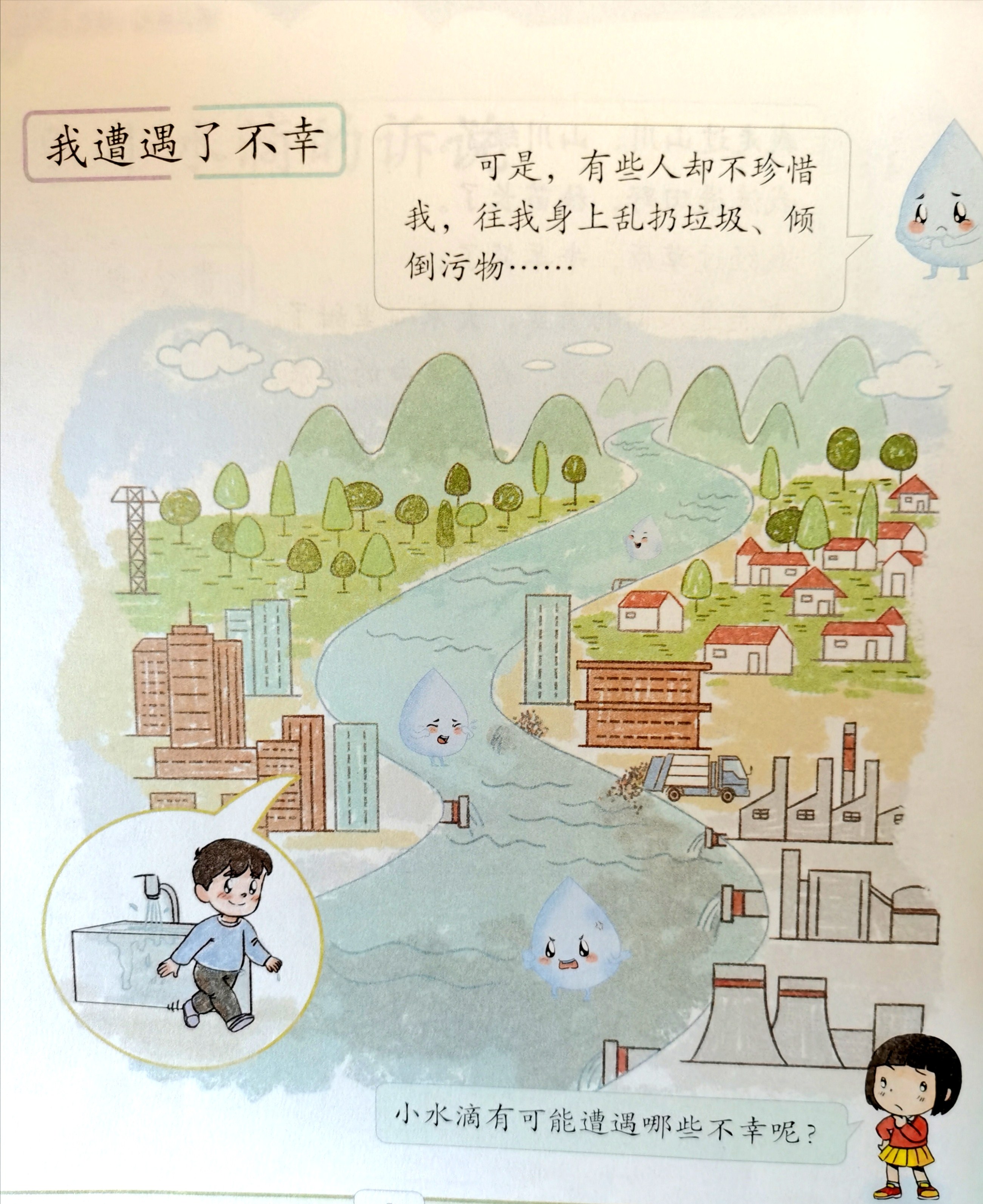 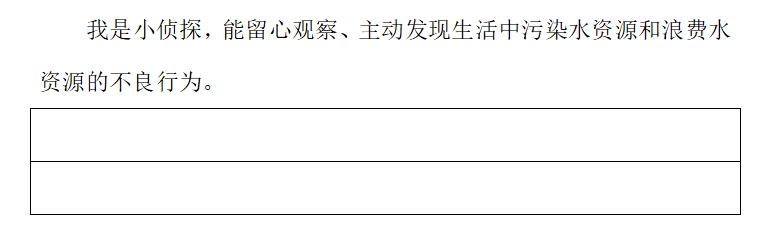 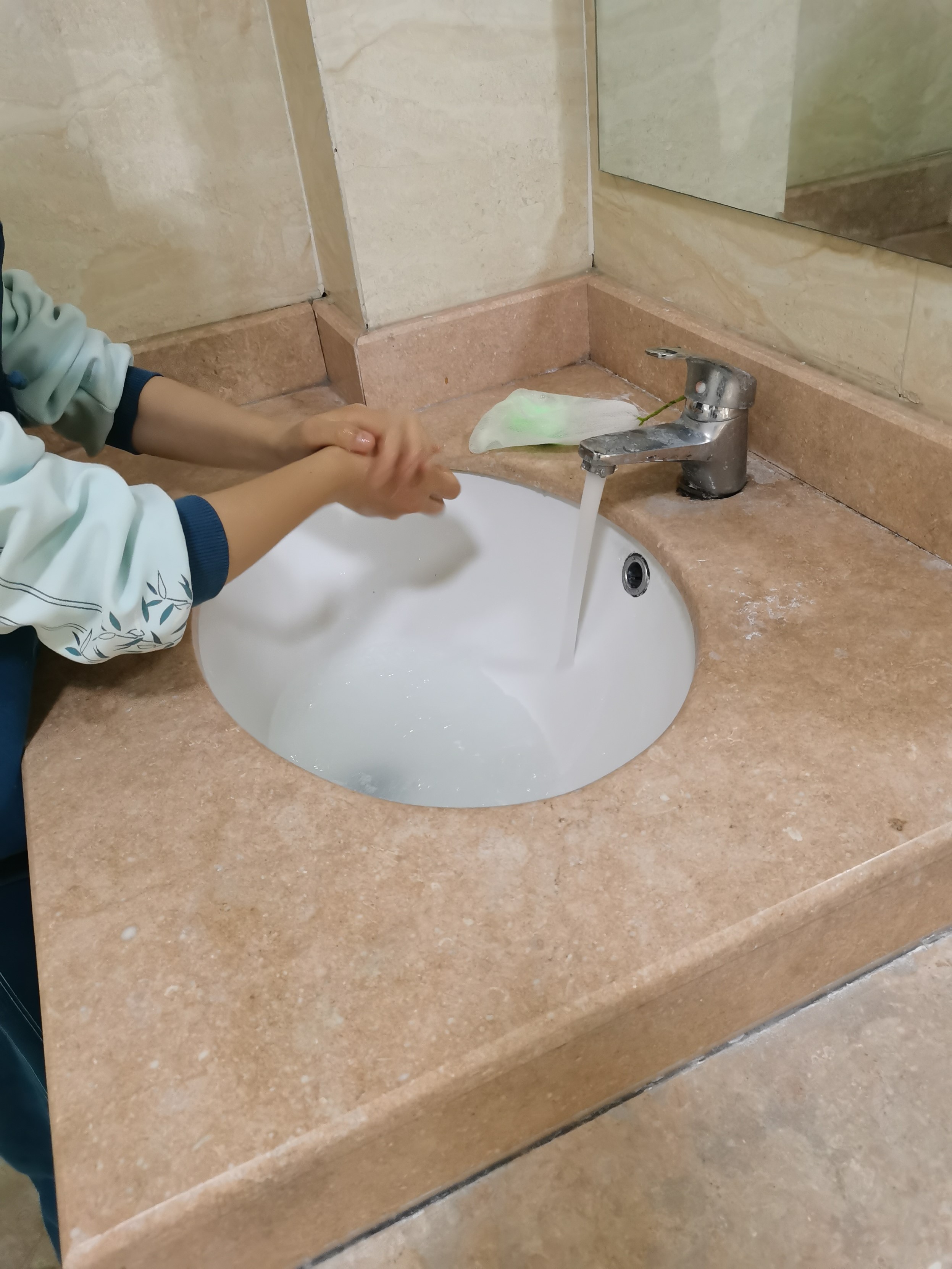 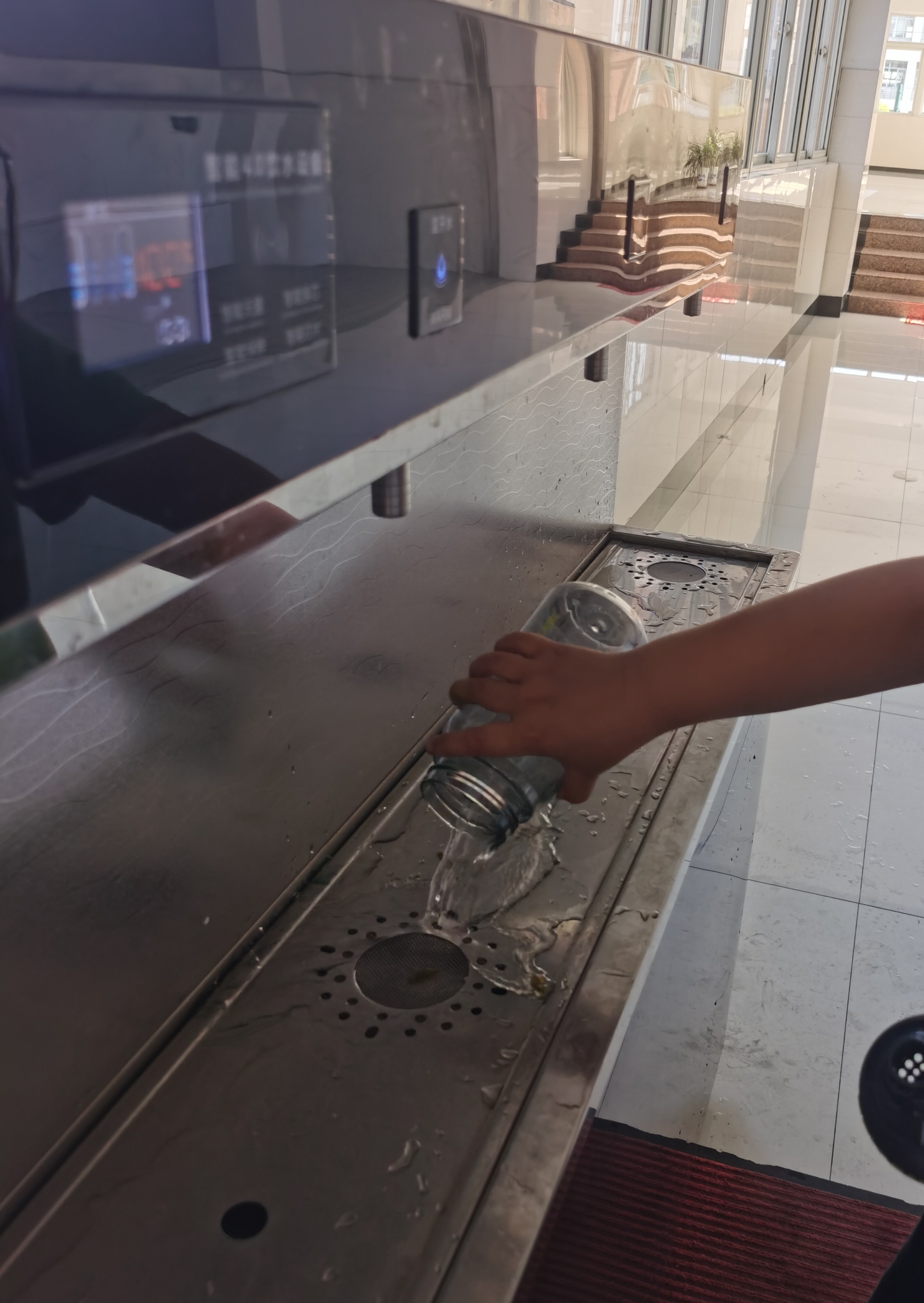 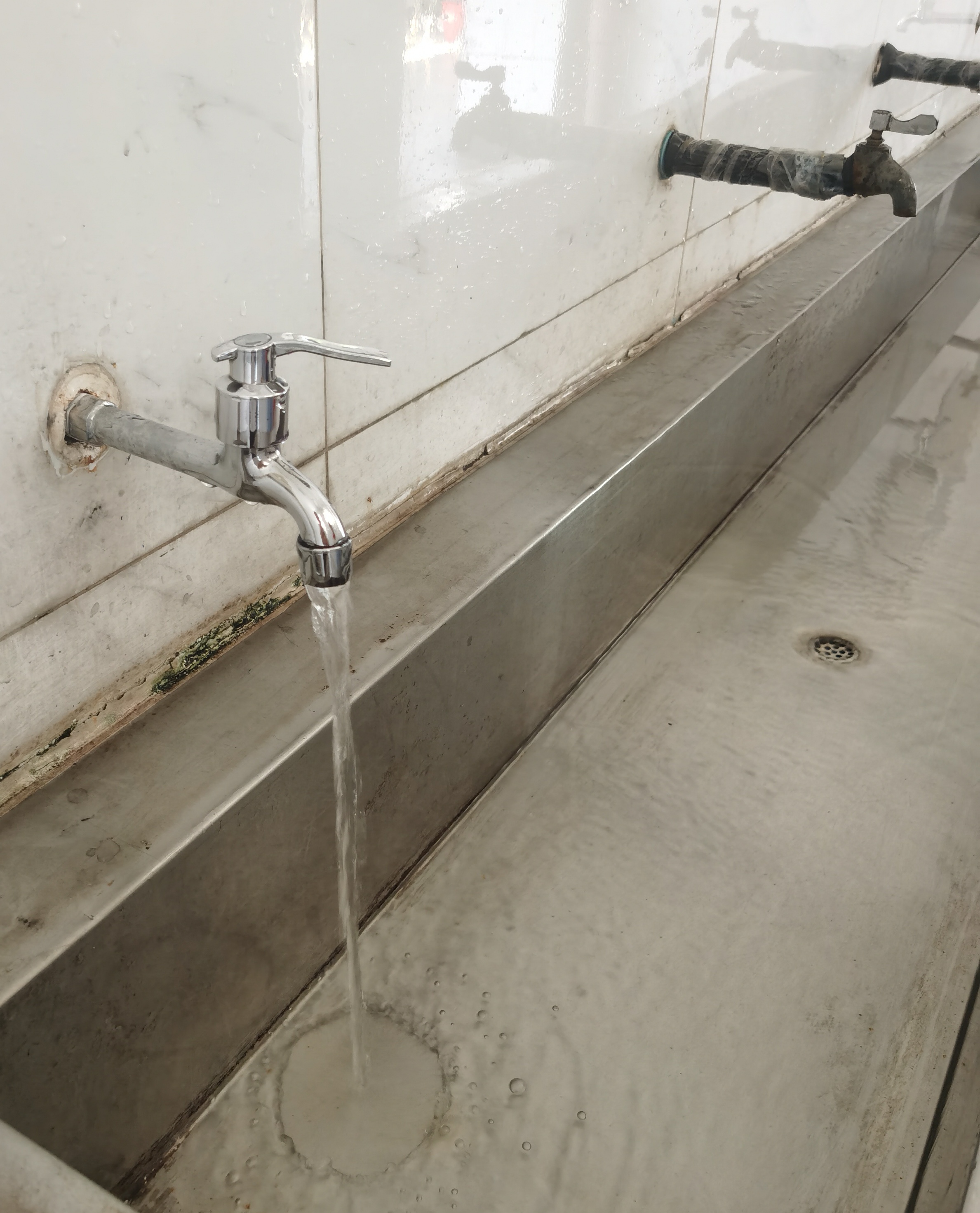 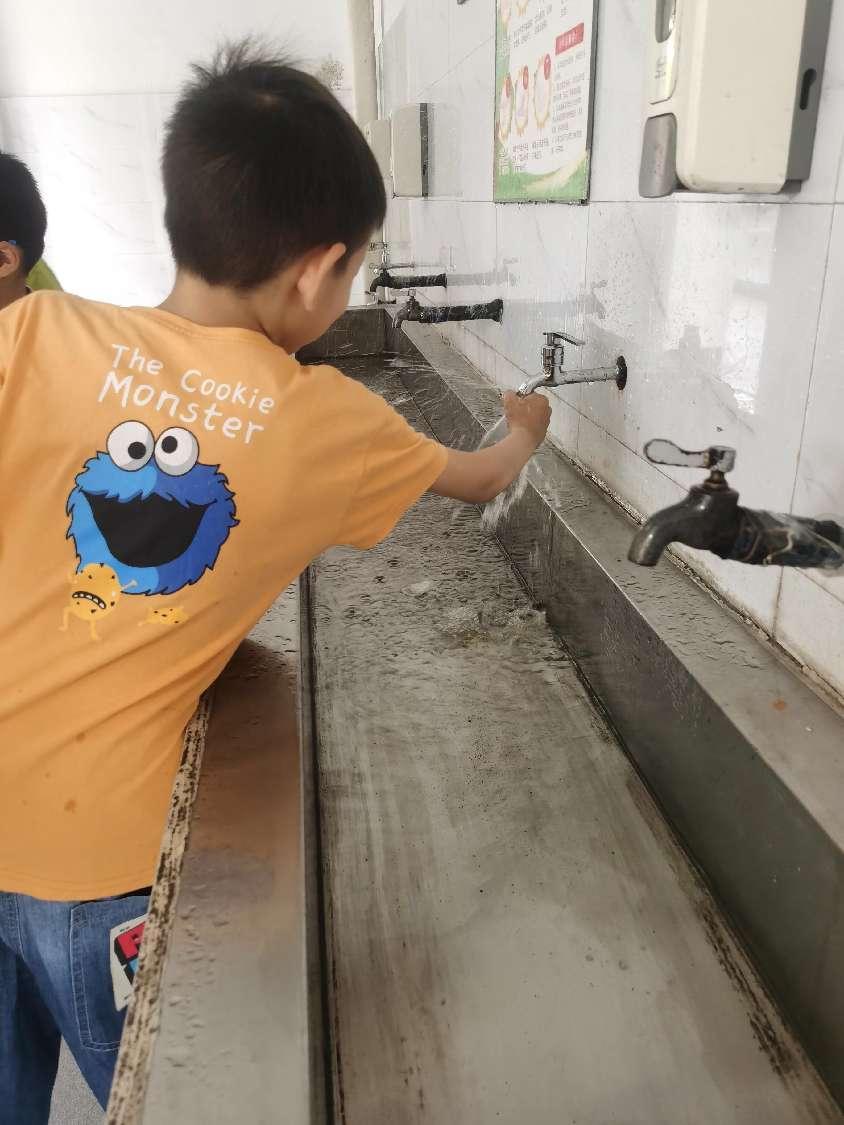 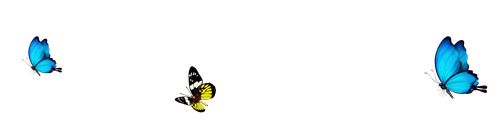 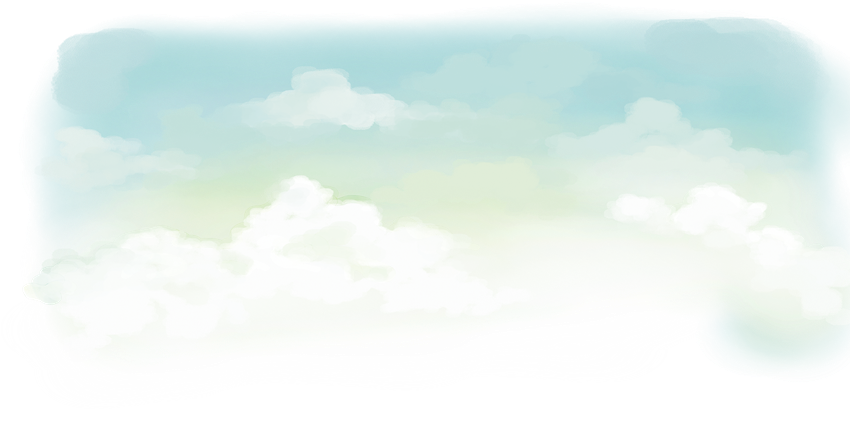 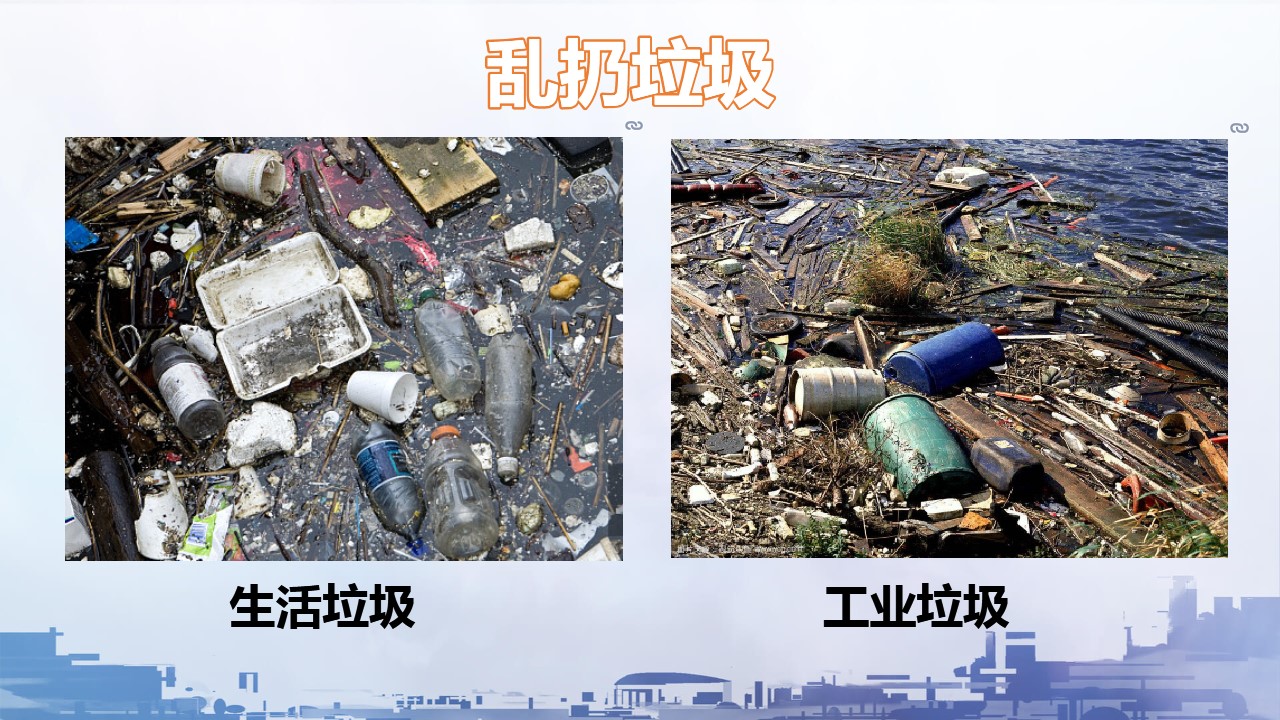 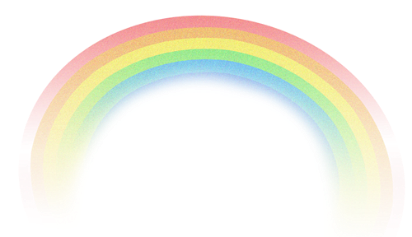 工业垃圾
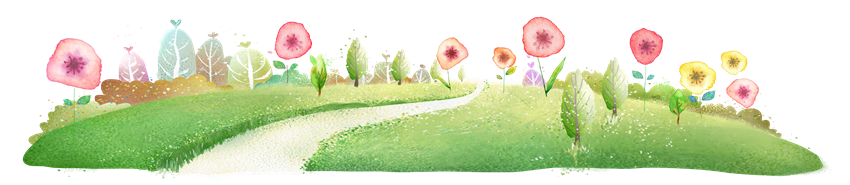 乱扔垃圾
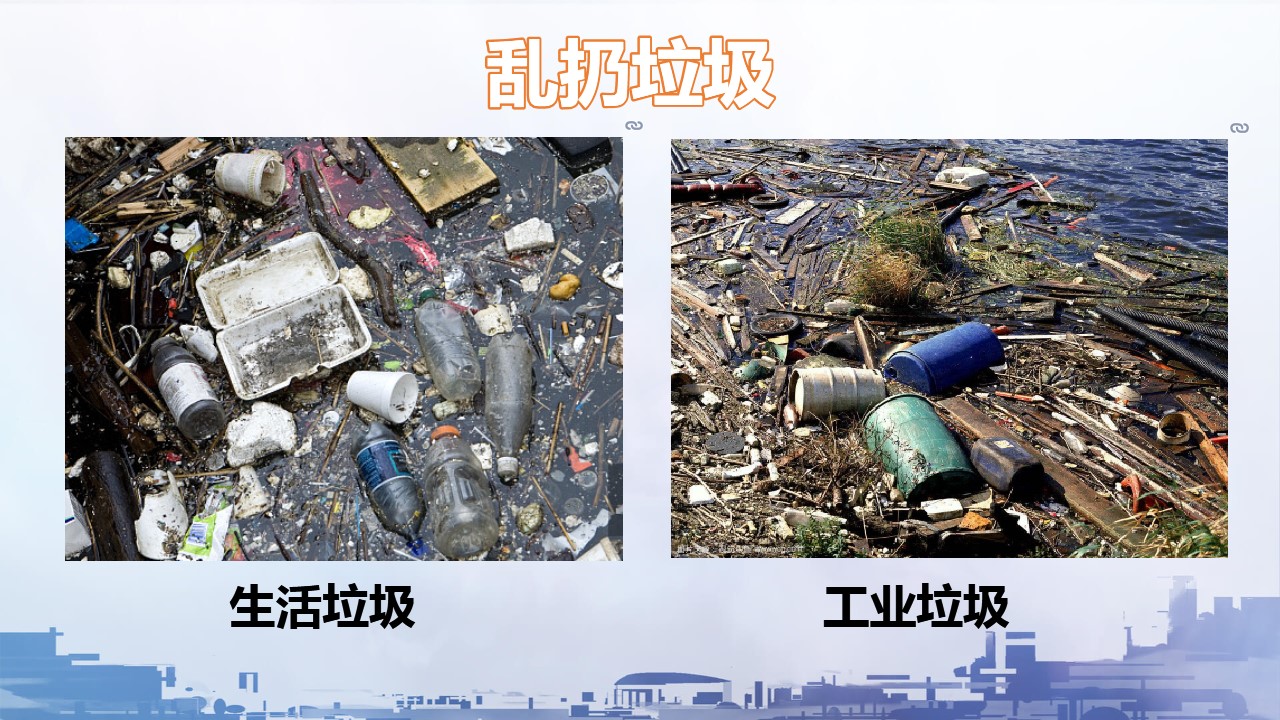 生活垃圾
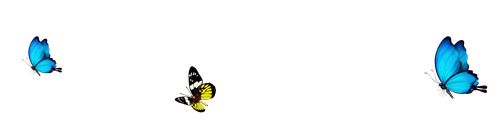 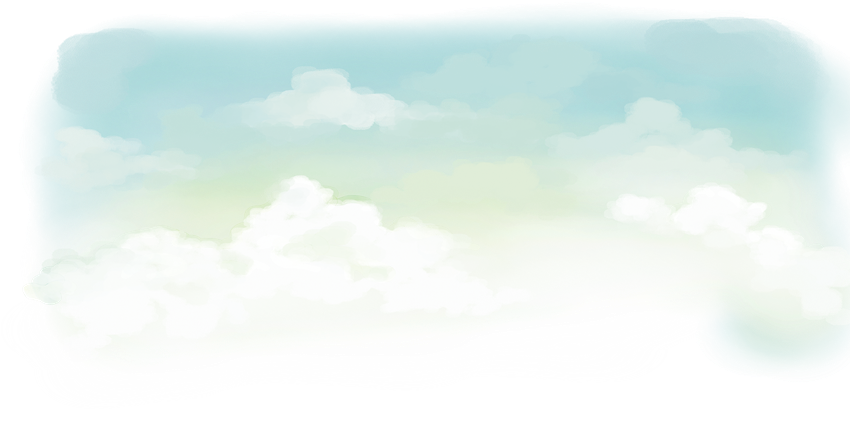 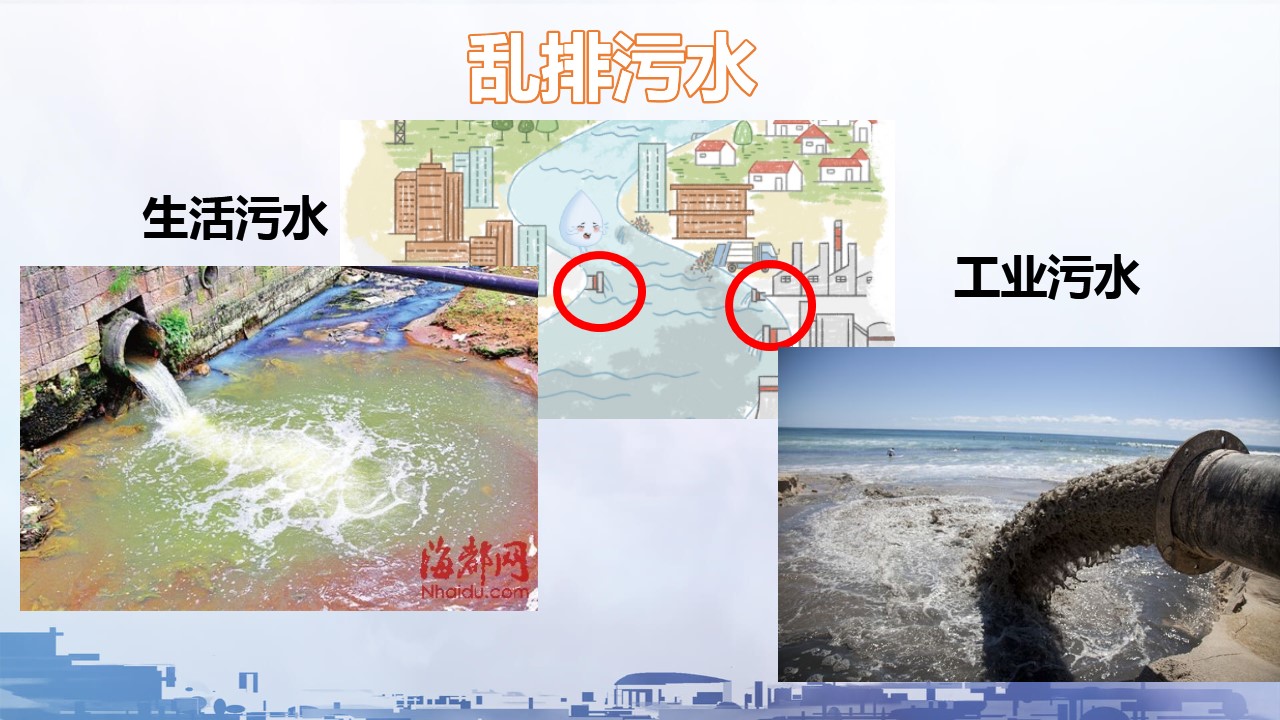 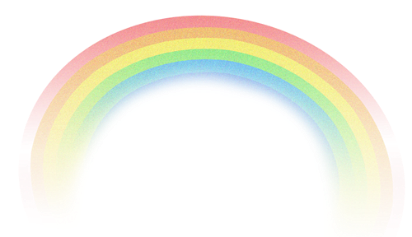 工业污水
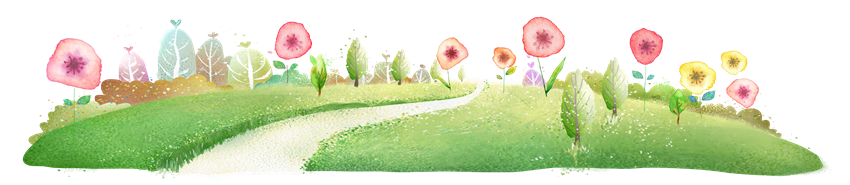 乱排污水
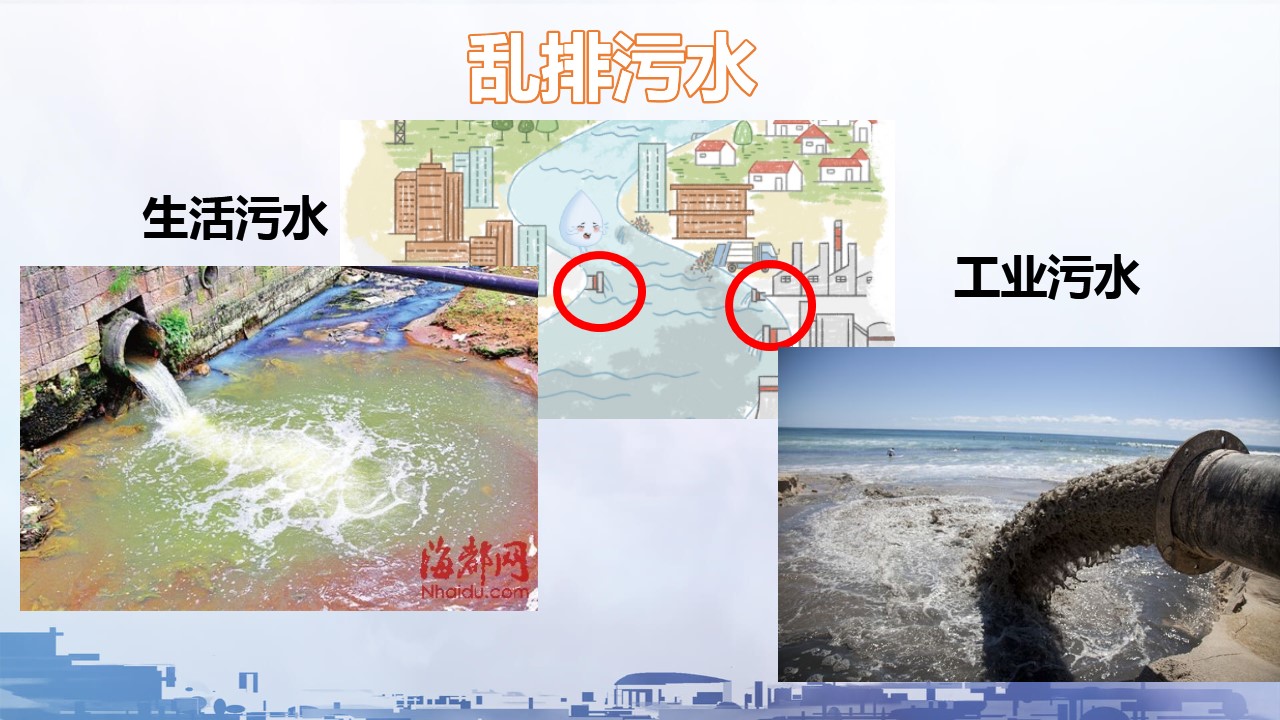 生活污水
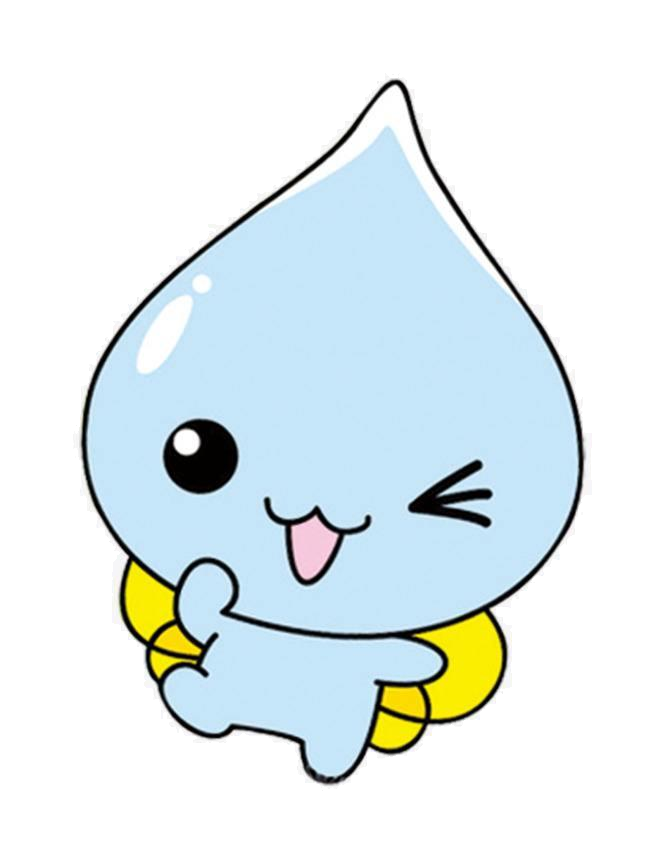 一说二听三等待
小组合作：
小组讨论，说一说如何减少对小水滴的伤害，在生活中如何节约用水。
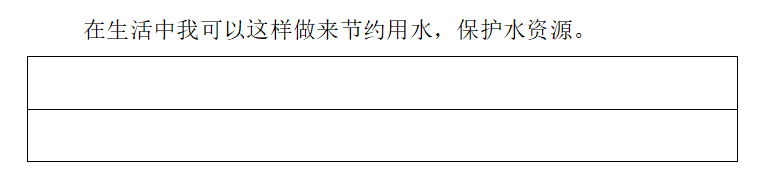 节约用水
一水多用
不污染水源
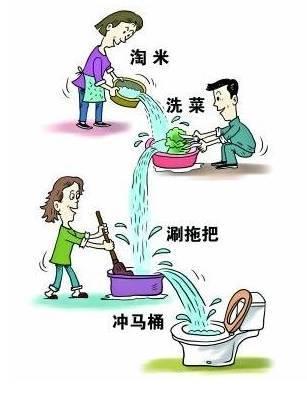 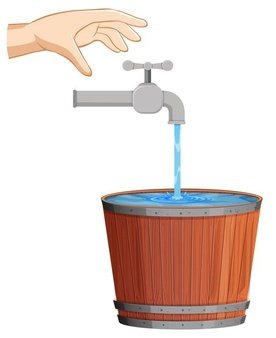 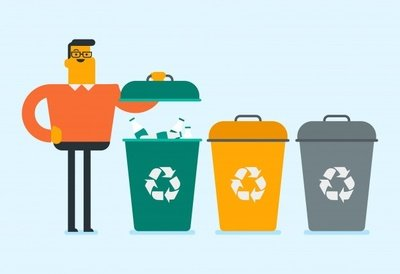 法治在线
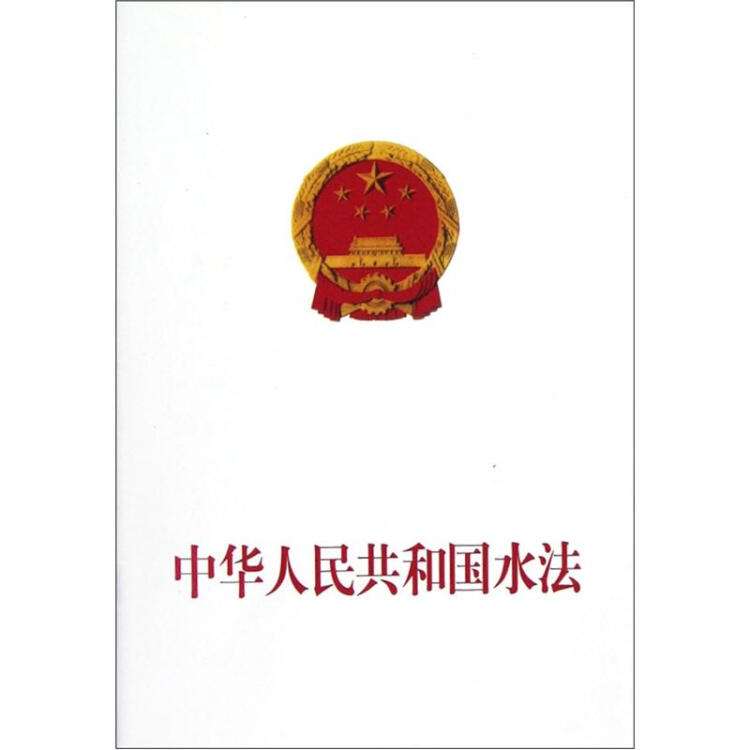 国家厉行节约用水，大力推行节约用水措施，任何单位和个人都有节约用水的义务。

       ---《中华人民共和国水法》
破坏、污染水资源
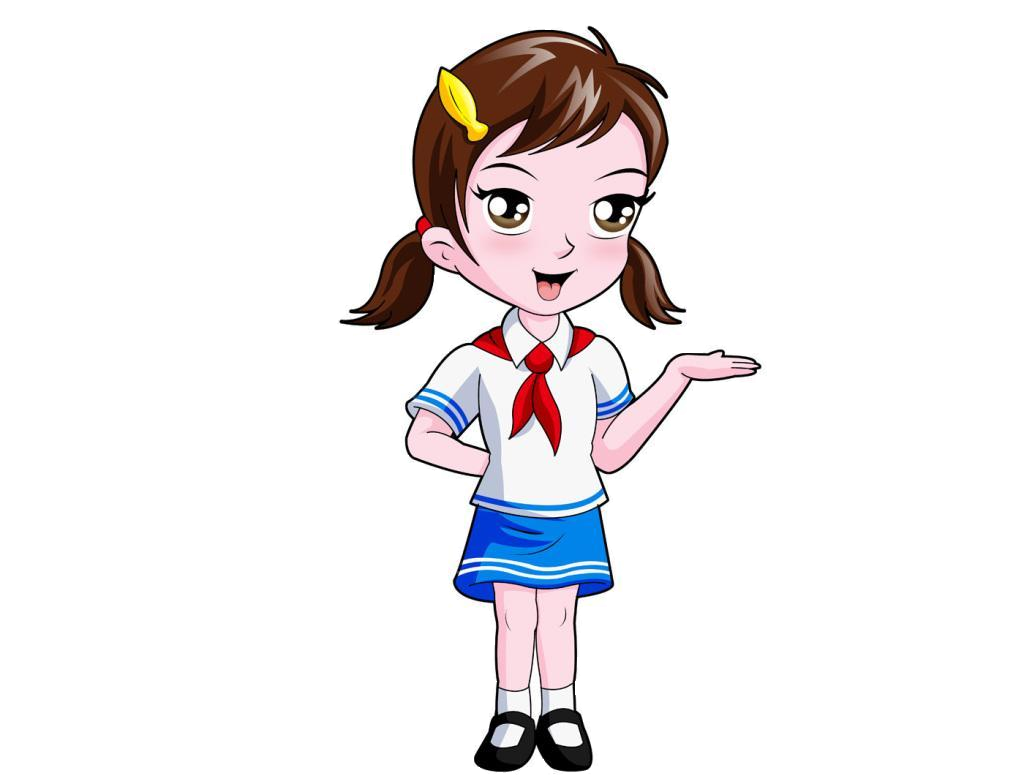 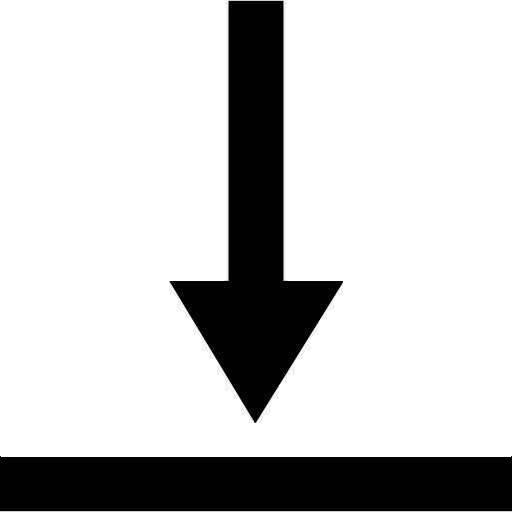 违法行为
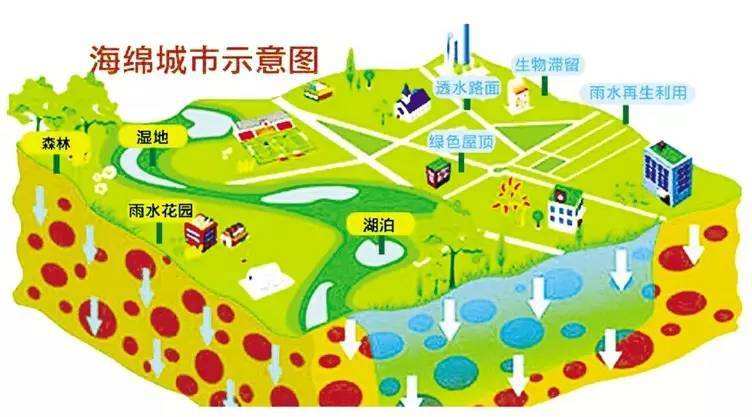 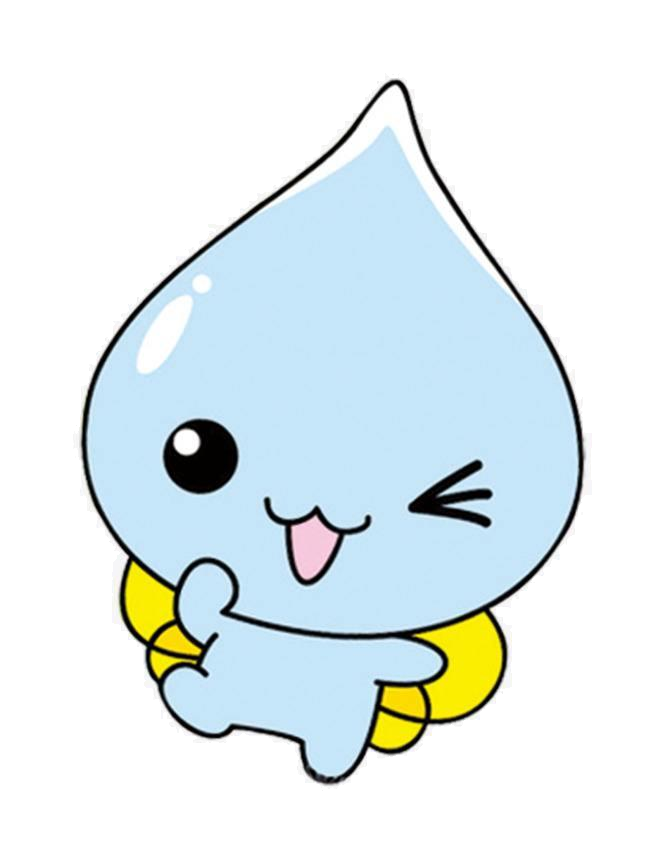 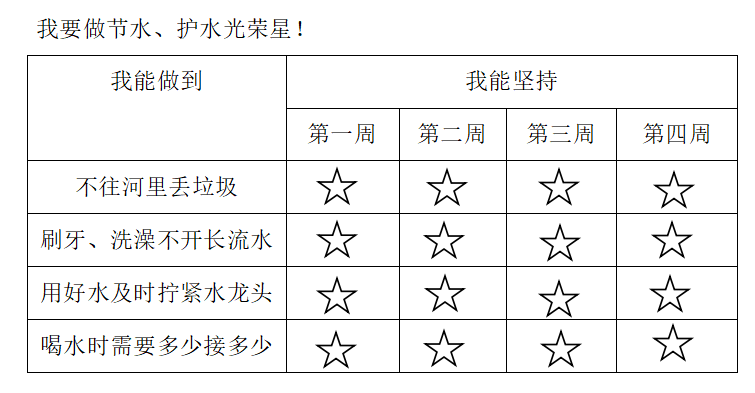 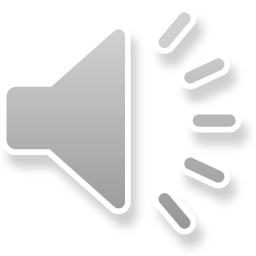 我是地球的血液，我是生命的源泉。
我流进田野，秧苗长了。
我走过山川，山川绿了。
我经过草原，牛羊笑了。
我流进人们的嘴里，大家心里甜了
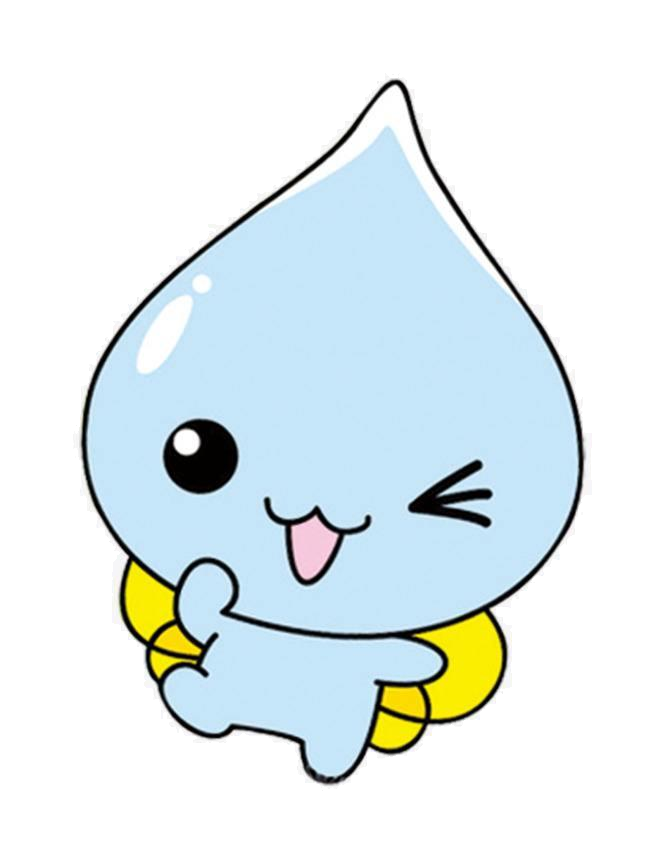 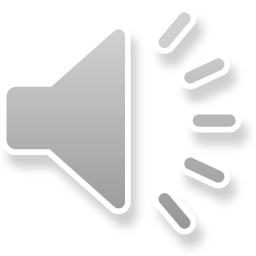 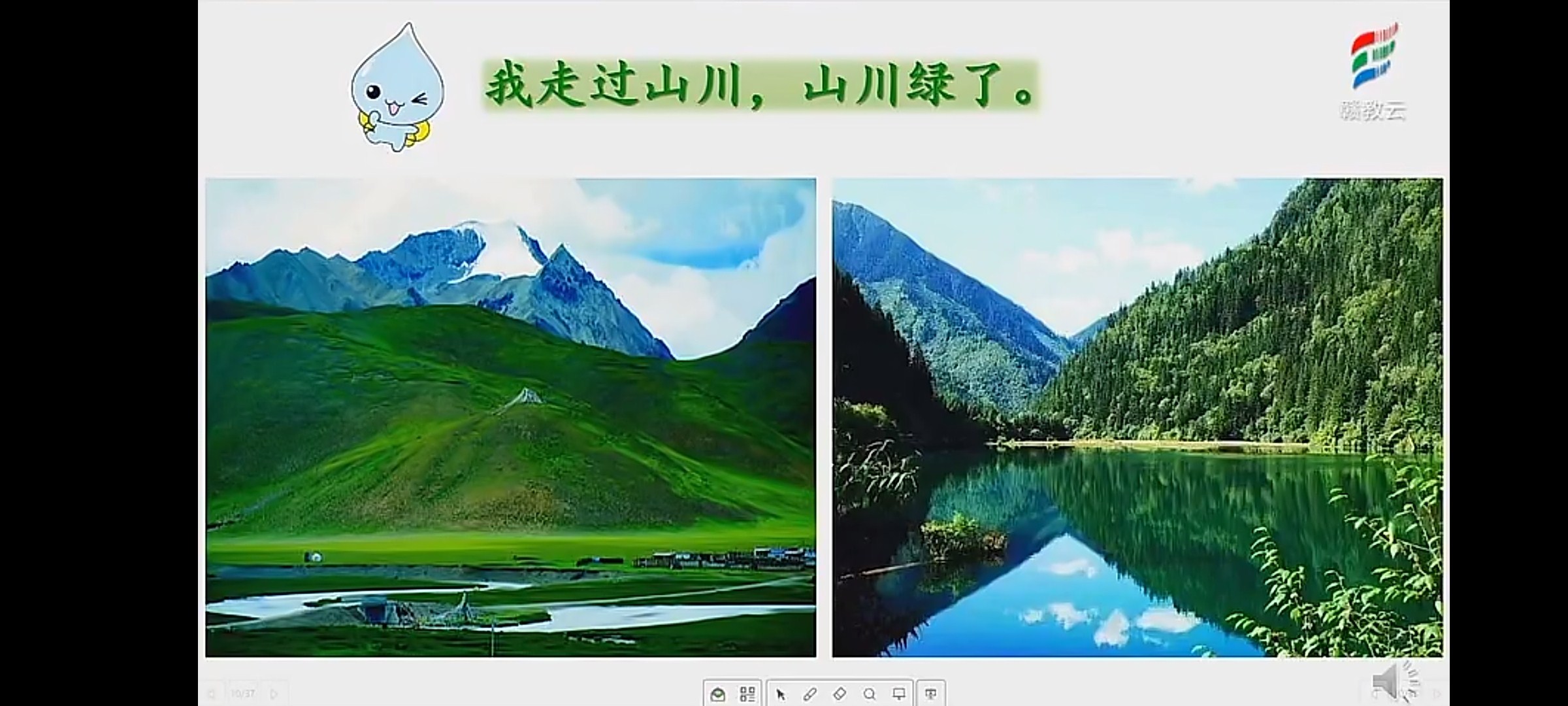 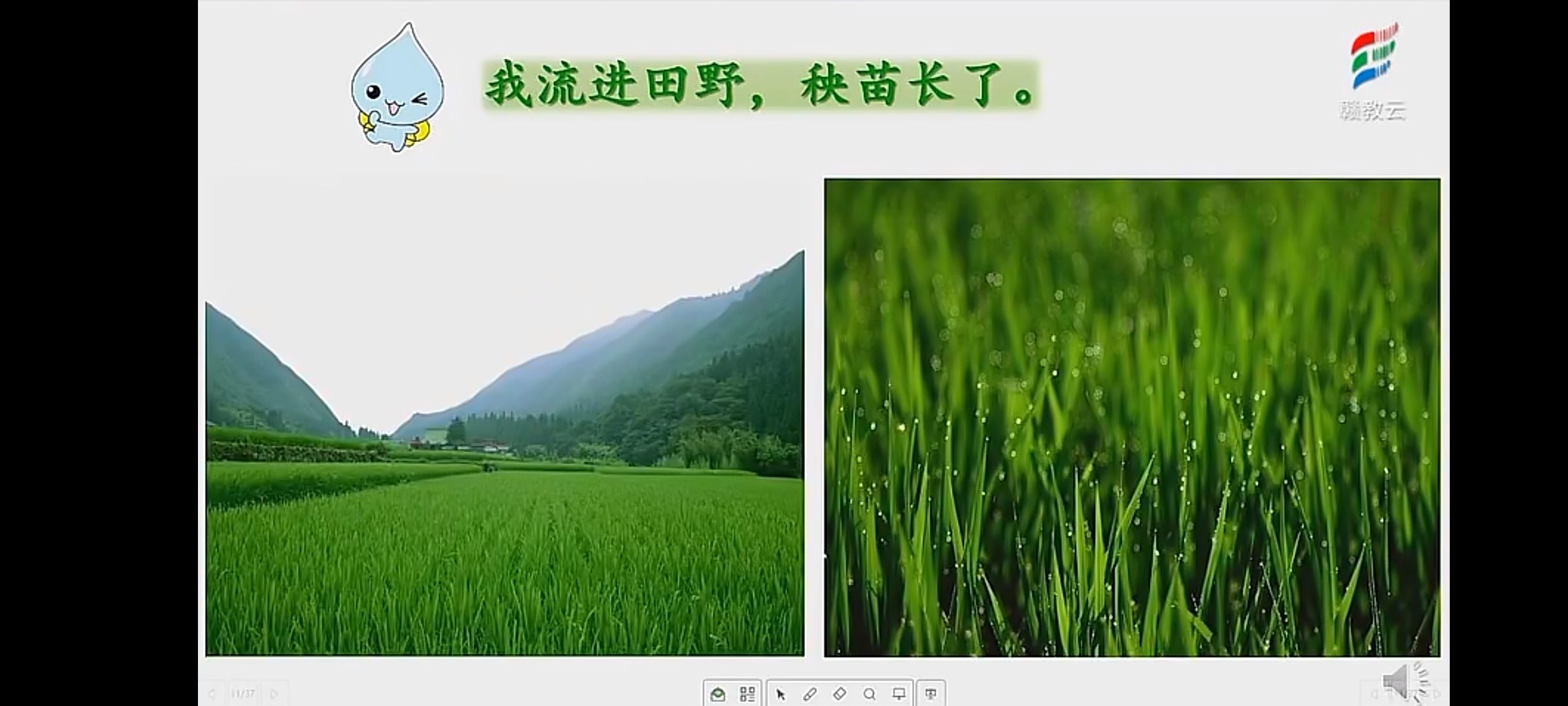 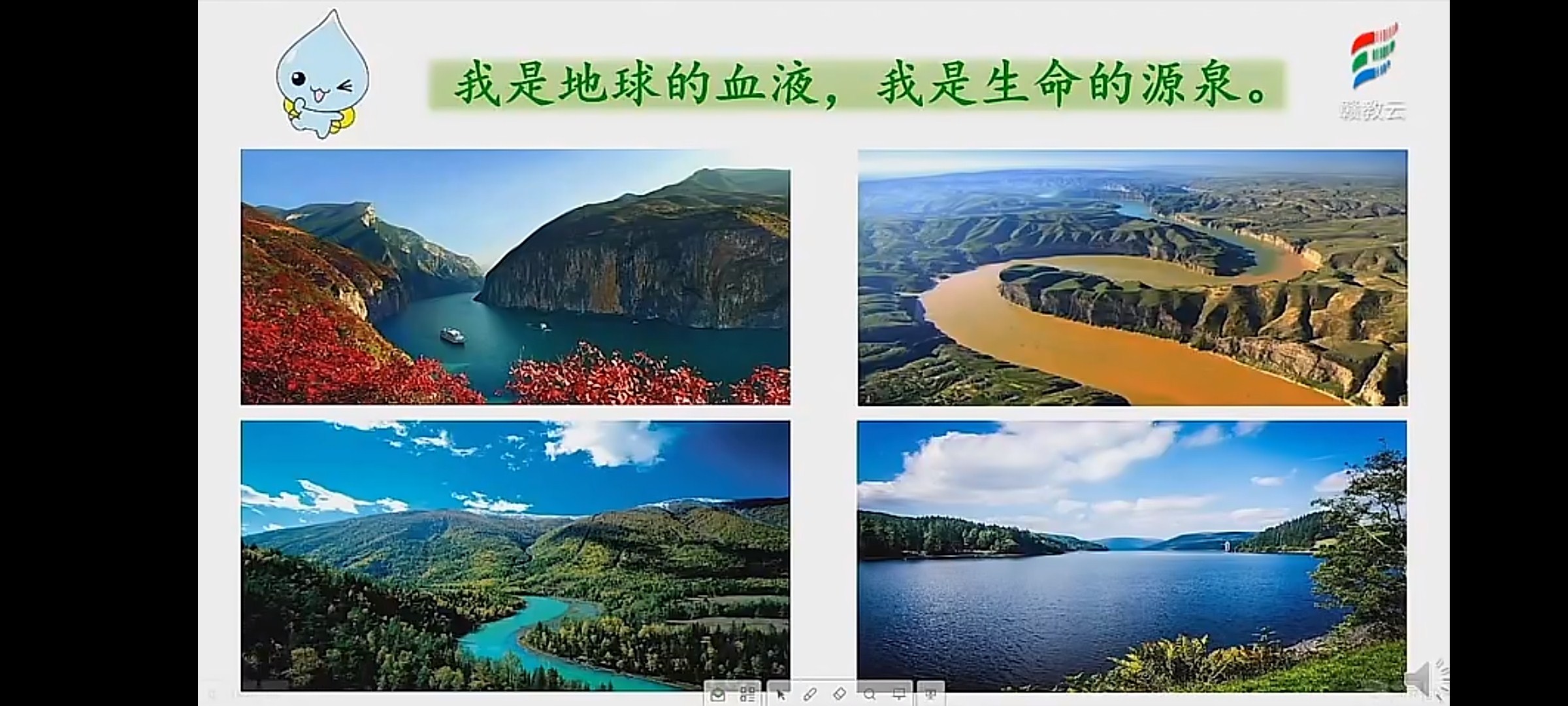 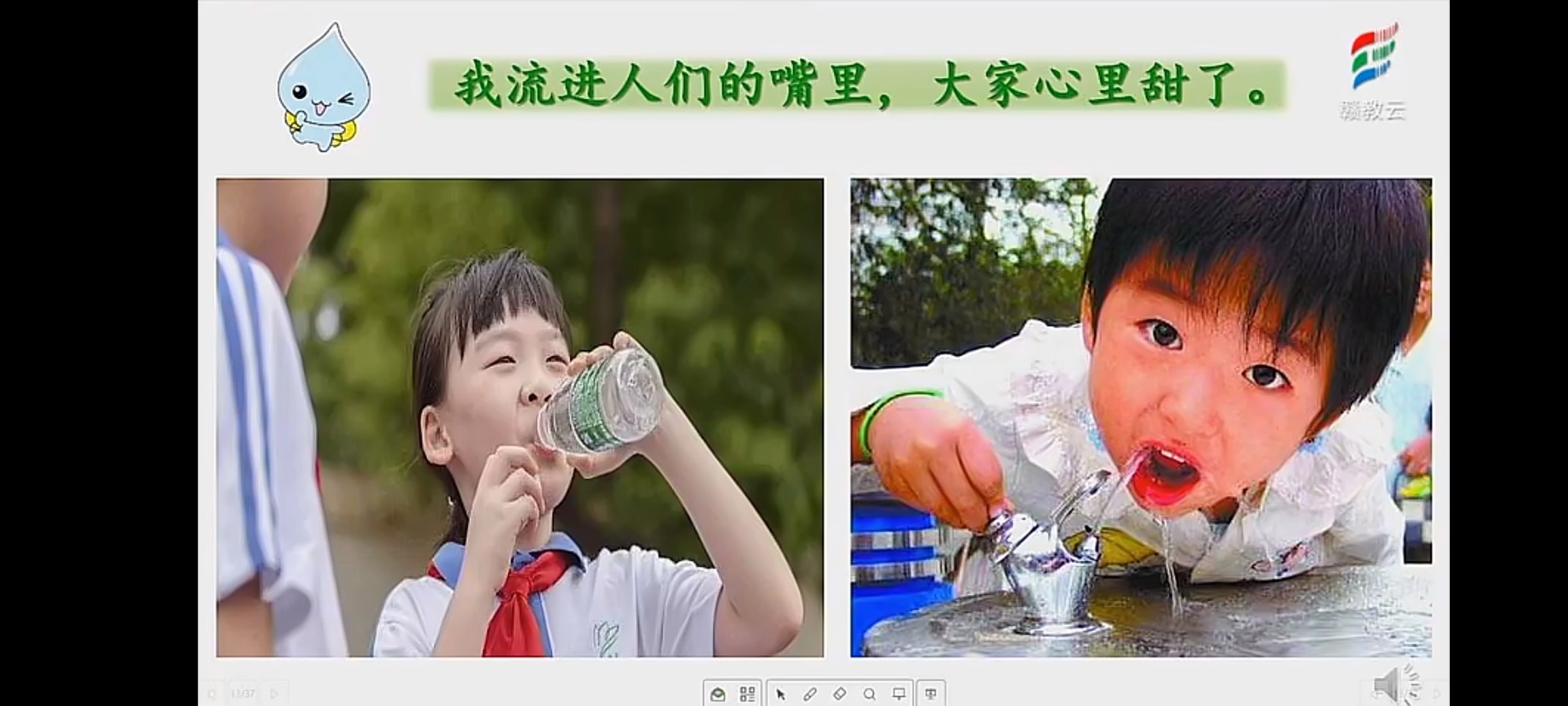 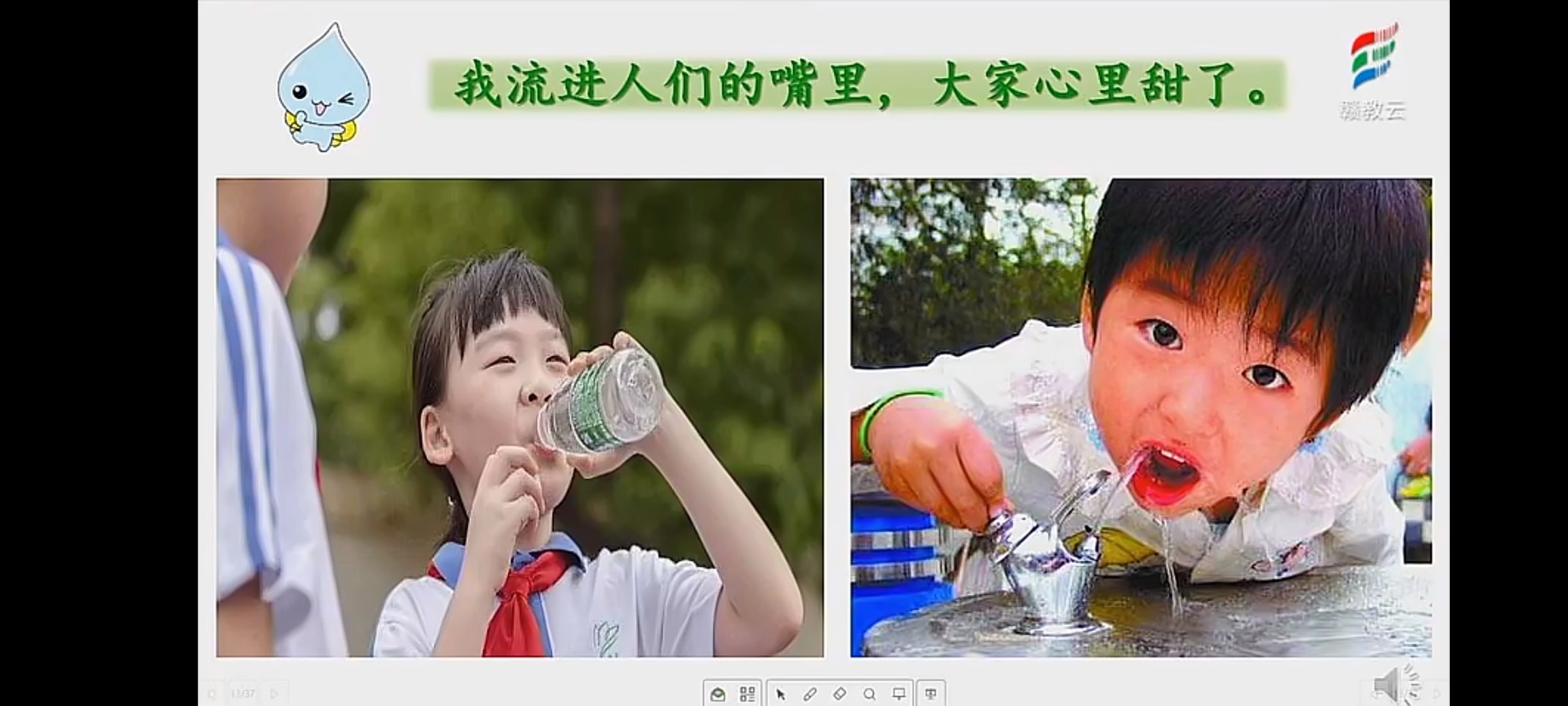 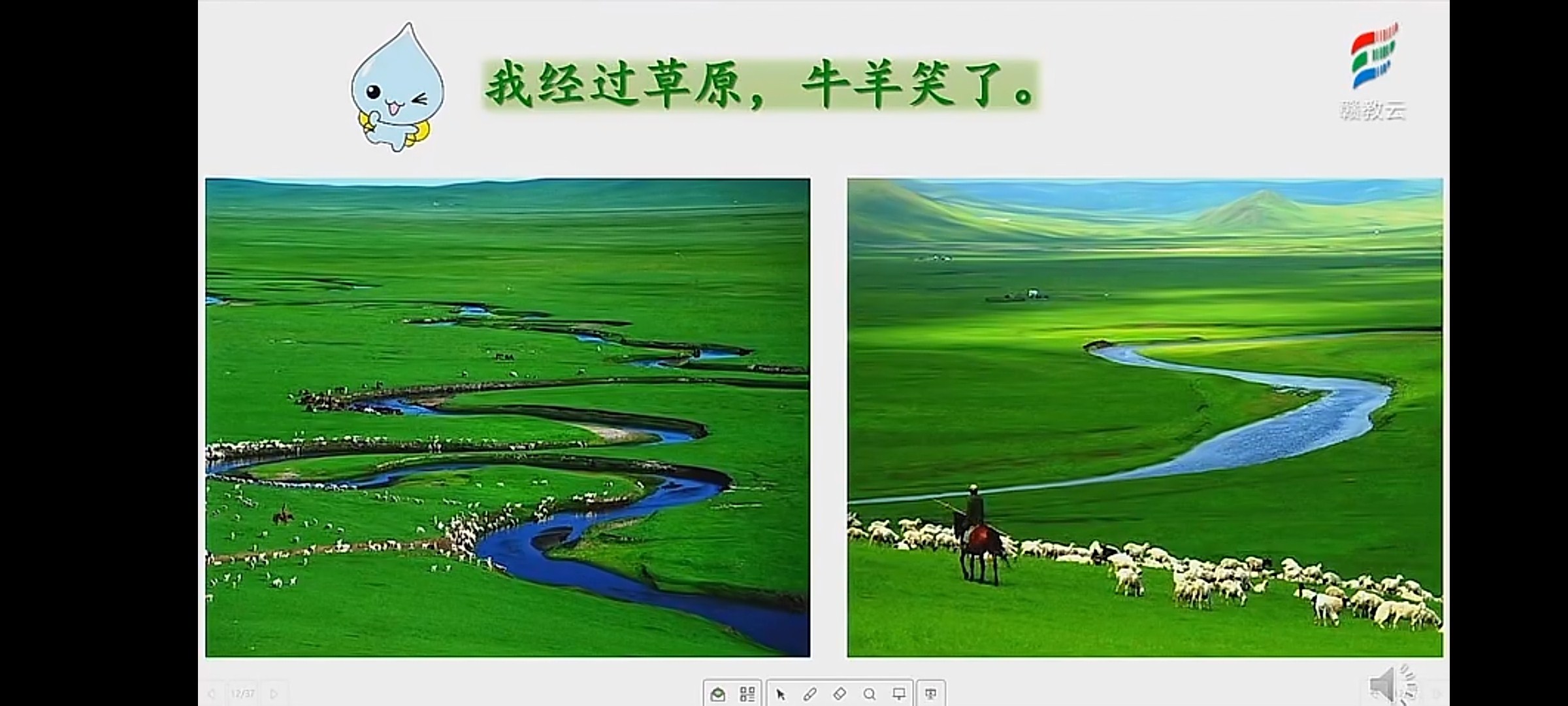 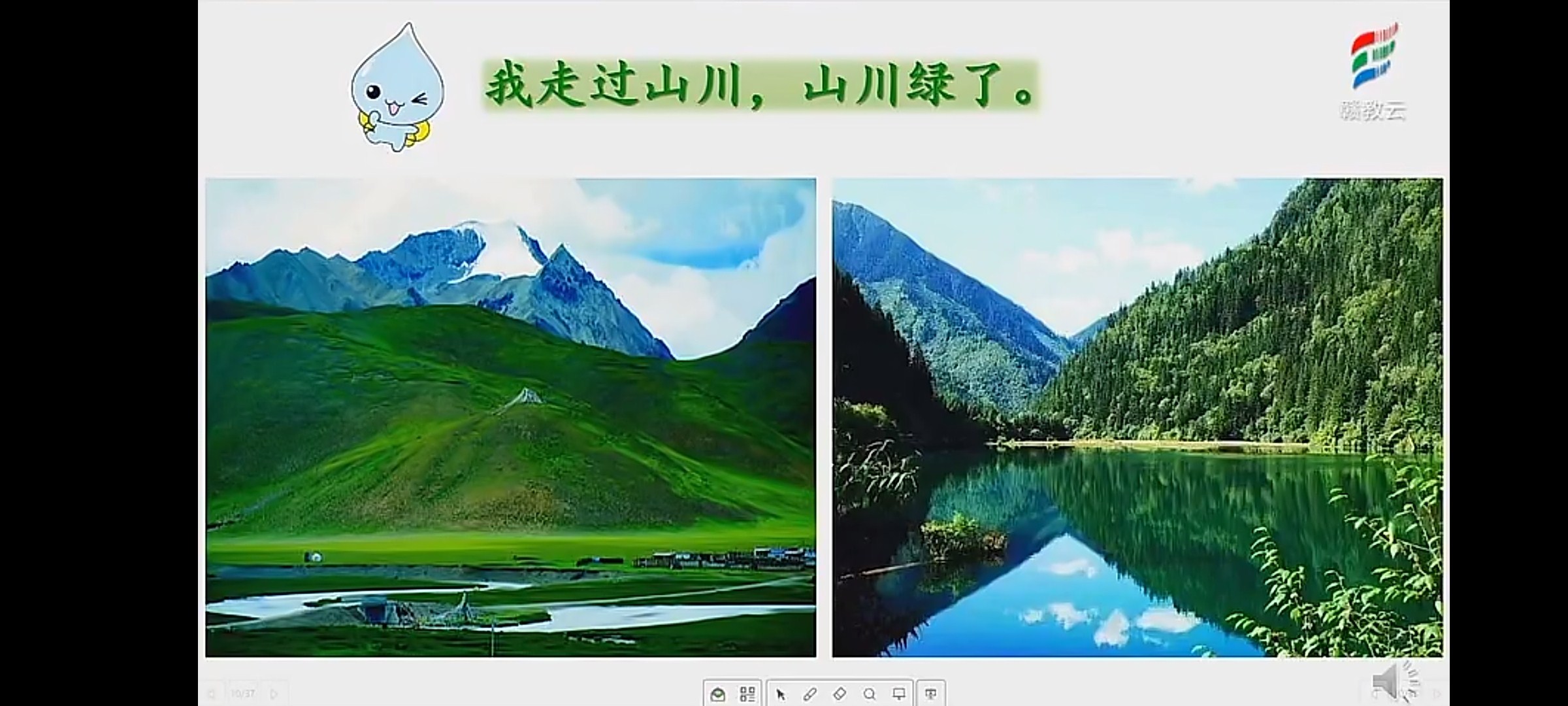 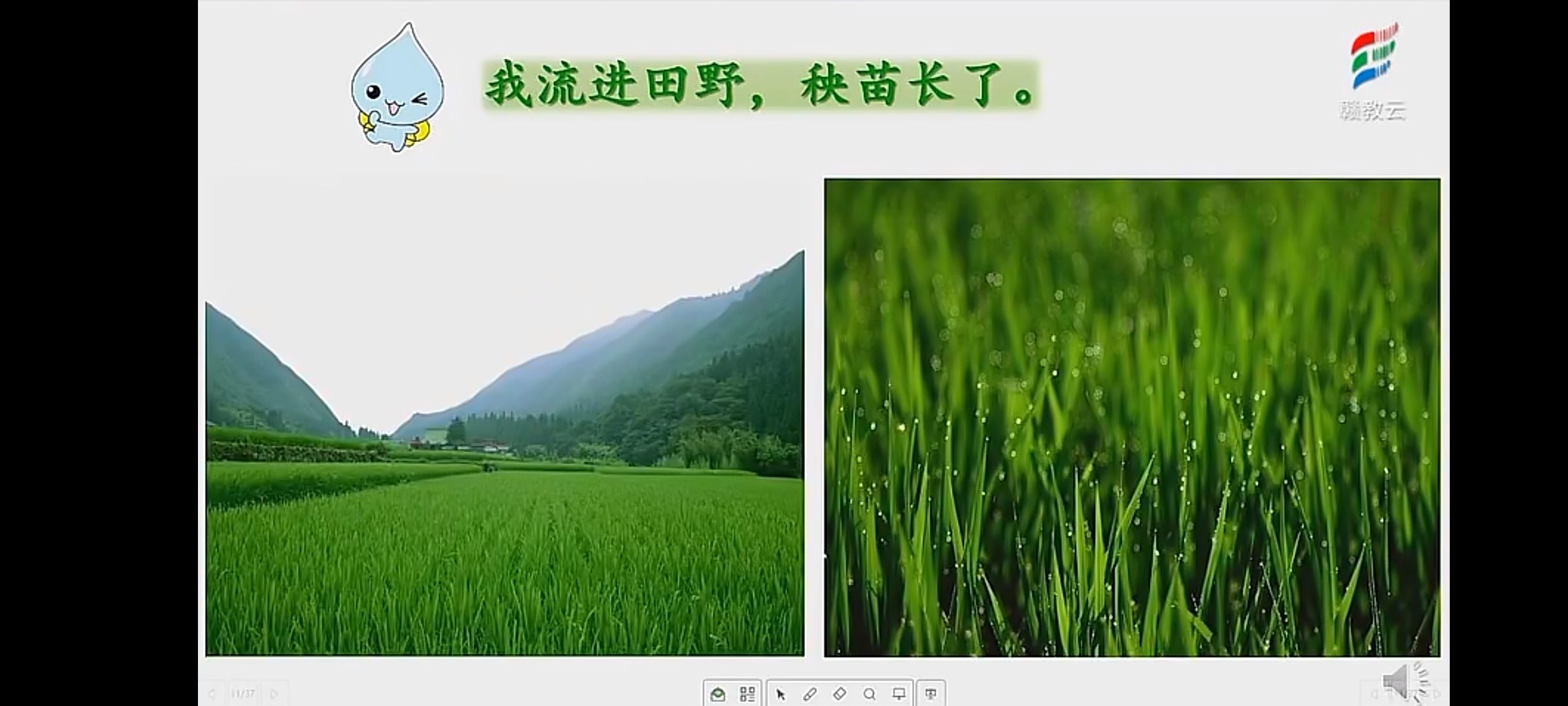 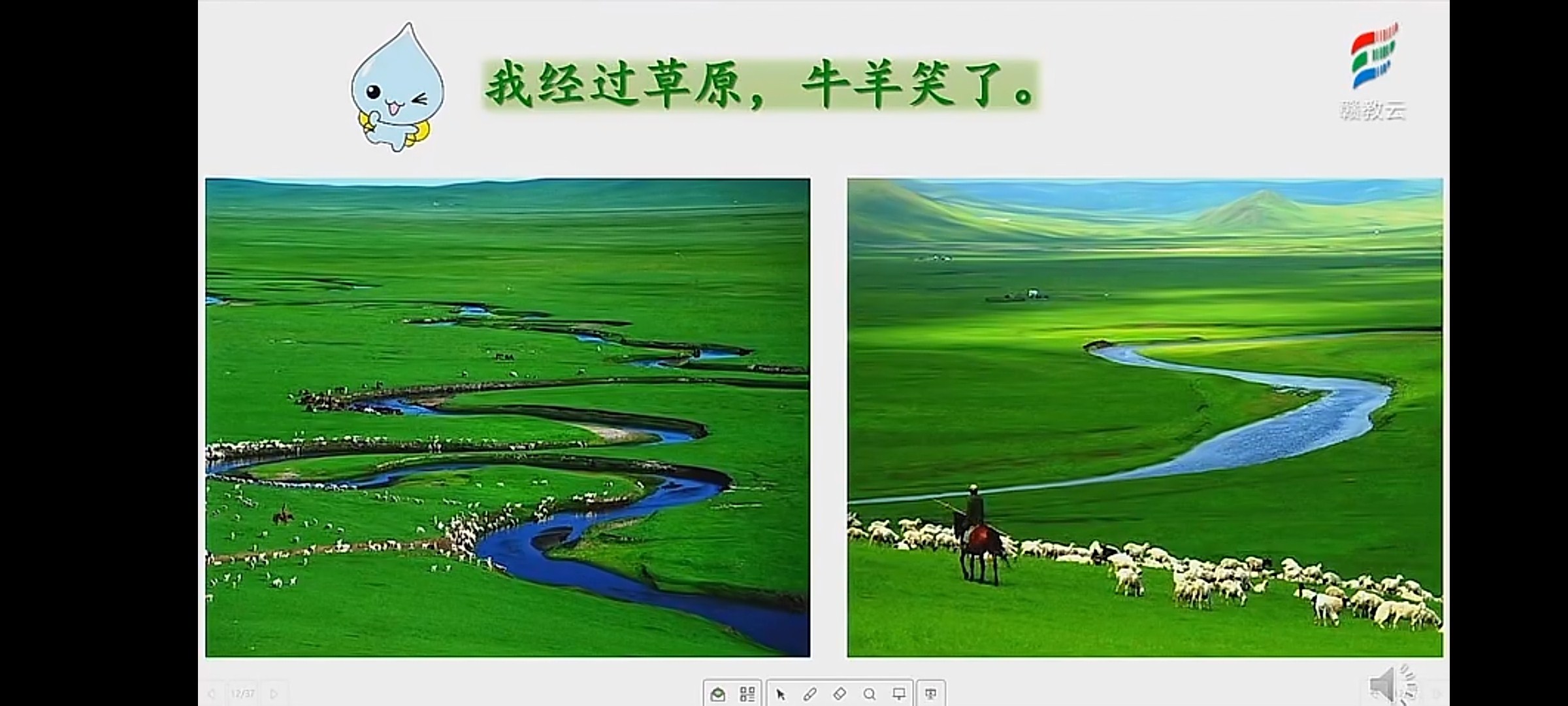 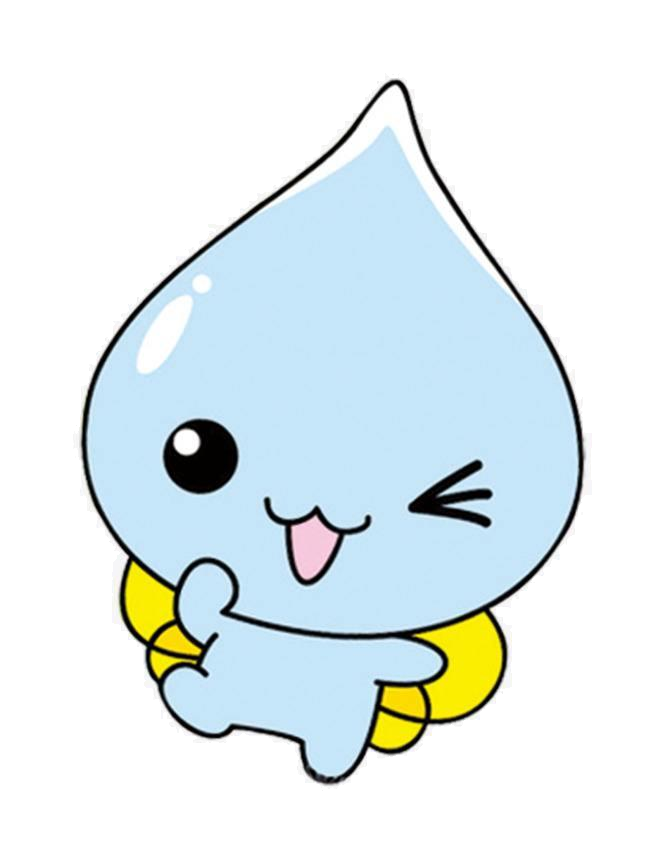 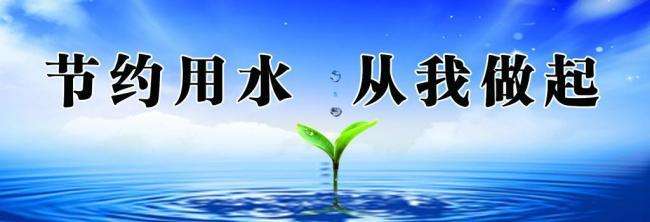